Seems more like two-thirds term to me...
CS 5 Today
infinitely nested structure…
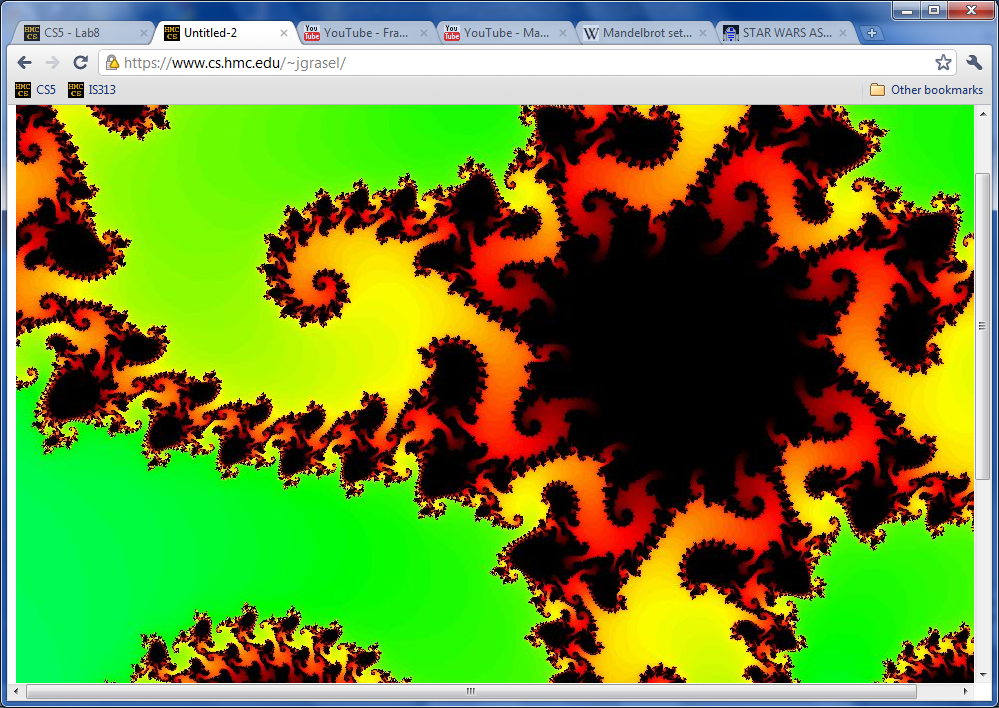 CS Midterm
Thursday, Nov. 6
In-class, written
Page of notes is OK
Recursion in Python
 Function composition
 Circuit design
 Hmmm assembly code
 Loops in Python
Topics
from finitely nested loops
See online practice…
Homework 8       Loops!    due 11/3
Next Thursday will be the CS 5 in-class midterm
Un-warnings:
accommodations?    concerns?   See me…
five problems, written
worth 1 hw assignment
score worries?   Extra extra-credit in hw9 and beyond
class will meet with CS5 black on Tuesday, 11/4
only 5 minutes? Try list comprehensions & LoL!
Suggestions:
go over in-class exercises and hwk problems
create a page of notes, 2-sided is OK
consider small variations of the problems – and how they would change the solutions…
that's our approach…
Homework 8 preview
Computer modeling: the good and bad
#0
The Mandelbrot Set
#1 ~ lab
Pi from Pie
#2
TTS Securities
#3
Loopy thinking
ASCII Art
(Extra)
Thinking in  loops
for
while
x = 1
while x < 42:
    print x
    x *= 2
for x in range(42):
    print x
What are the design differences between these two types of Python loops?
Thinking in  loops
for
while
indefinite iteration
definite iteration
For a known number/list of iterations
For an unknown number of iterations
Loops are familiar ?
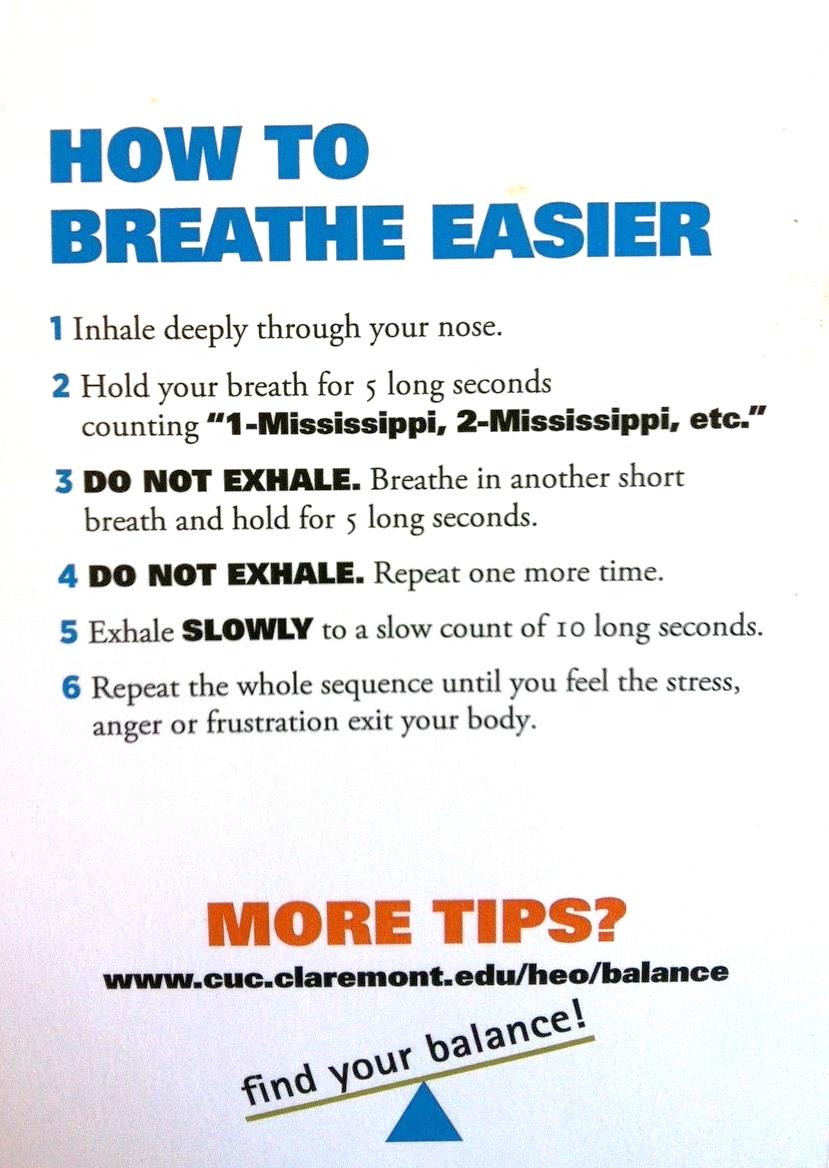 Careful here!
Thanks:  Melody S.
Loops are familiar ?
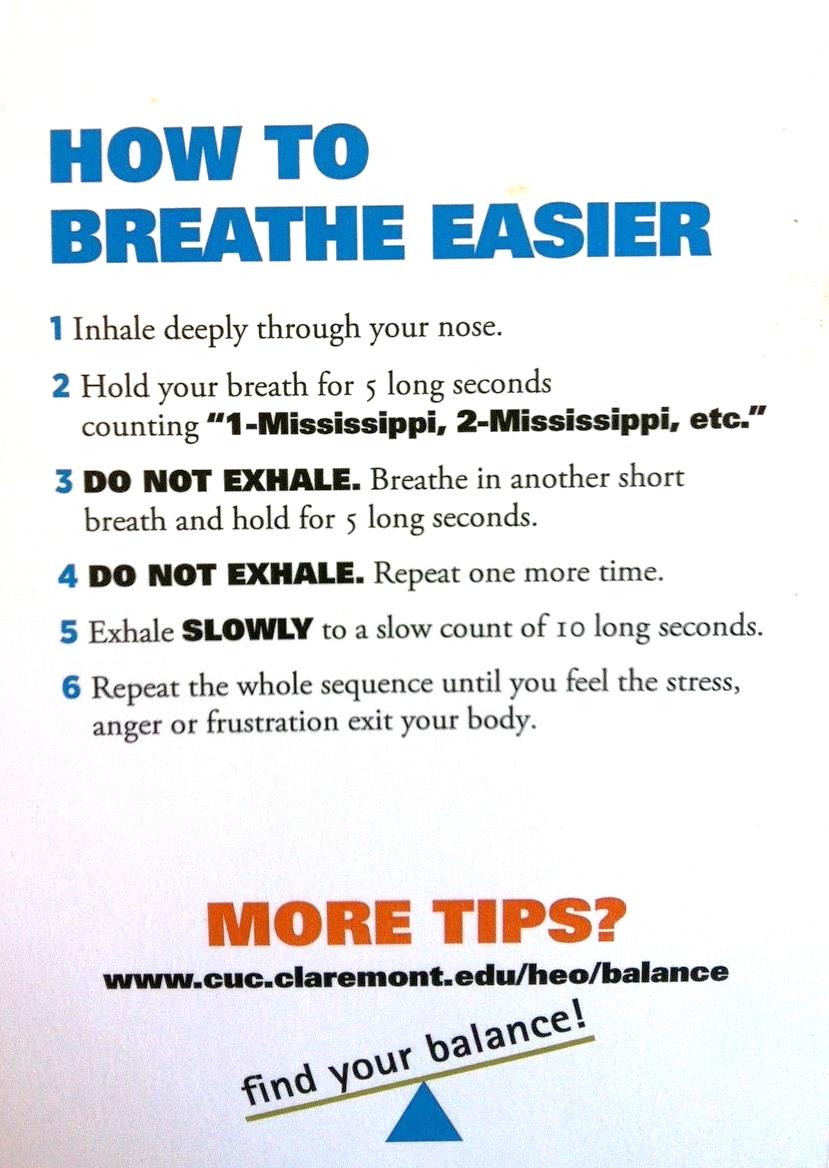 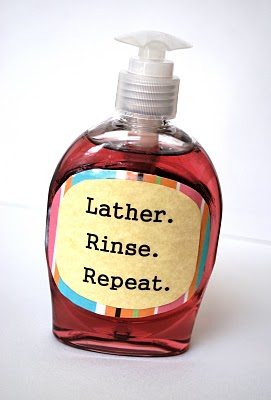 Hw8 Pr2
Pi from Pie?
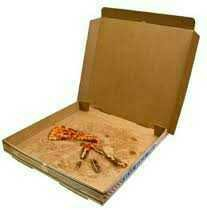 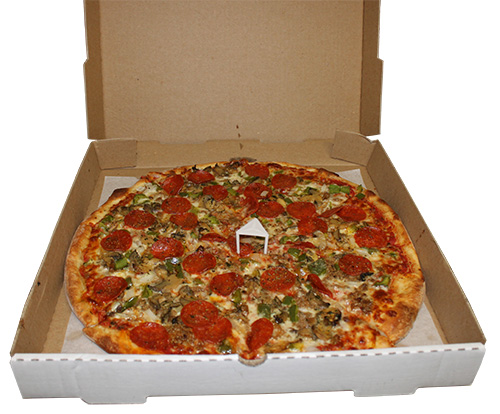 p
Pizza is the universal constant, after all…
(1,1)
Hw8 Pr2
Pie
Estimating π from pie?
Box
(-1,-1)
(1,1)
Hw8 Pr2
Pie
Estimating π from pie!
area
π
=
area
4
hits
4
*
π
~
Box
hits
(-1,-1)
Loops: for or while?
pi_one(e)
e == how close to π we need to get
pi_two(n)
n == number of darts to throw
Which function will use which kind of loop?
Loops: for or while?
pi_one(e)
e == how close to π we need to get
while
pi_two(n)
n == number of darts to throw
for
Homework 8 preview
Computer modeling: the good and bad
#0
The Mandelbrot Set
#1 ~ lab
Pi from Pie
#2
TTS Securities
#3
Nested looping structures!
ASCII Art
(Extra)
Nested loops are familiar!
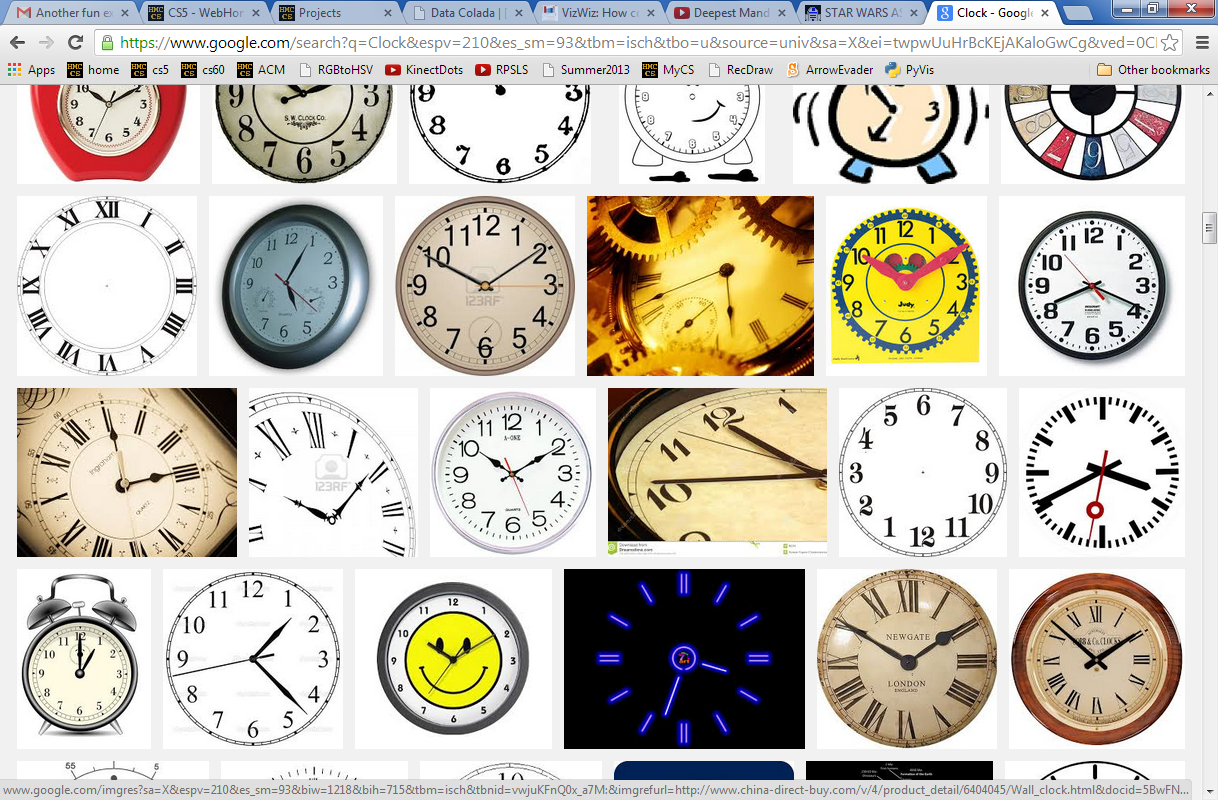 So close!
Life clock
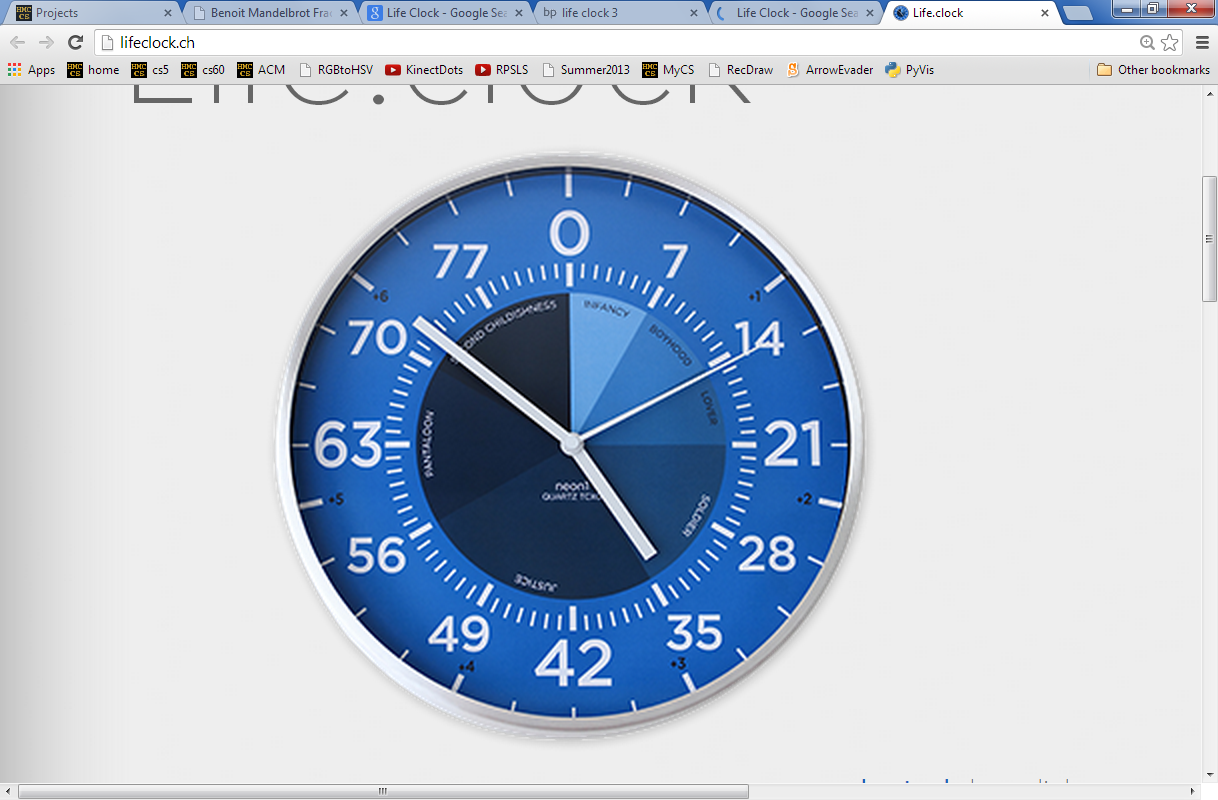 Nested loops
for y in range(84):
  for m in range(12):
    for d in range(f(m,y)):
      for h in range(24):
        for mn in range(60):
          for s in range(60):
            tick()
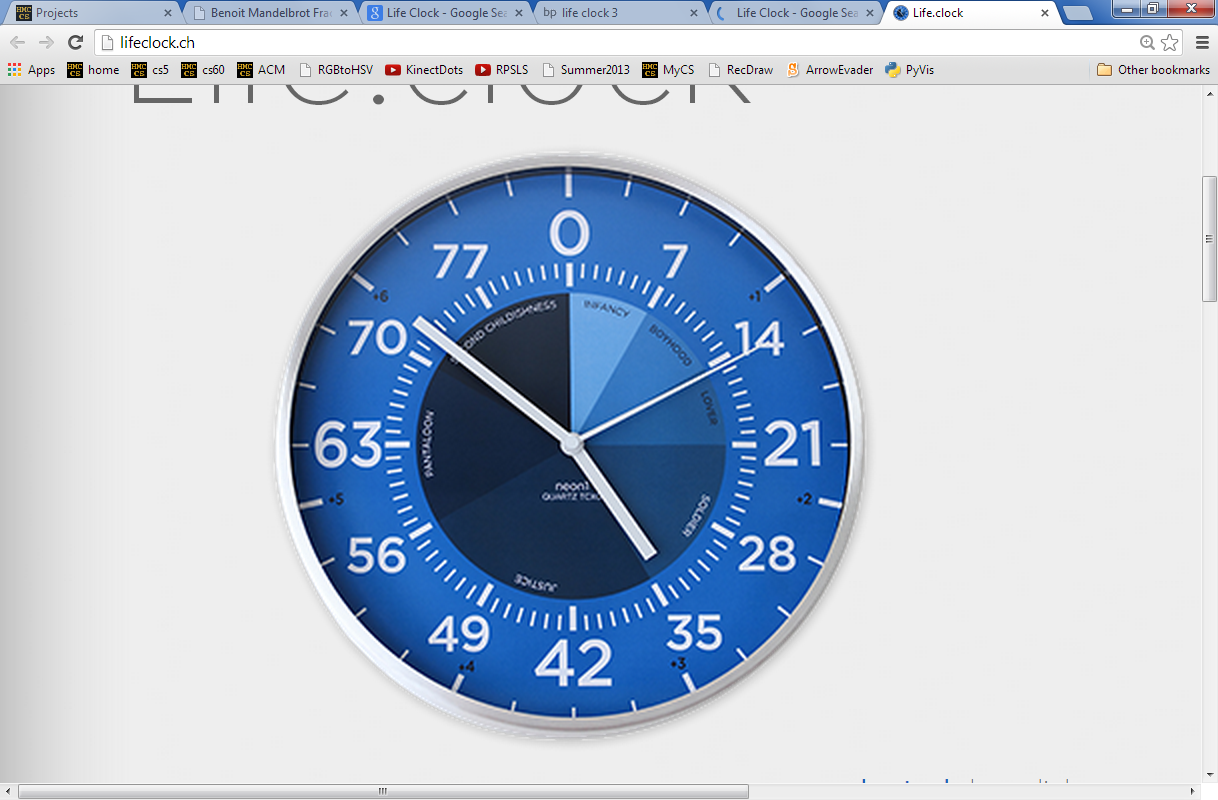 Nested loops!
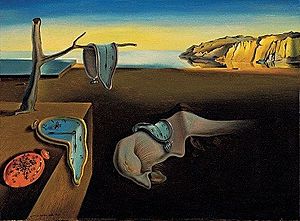 HMC time?
for y in range(84):
  for m in range(12):
    for d in range(f(m,y)):
      for h in range(24):
        for mn in range(60):
          for s in range(60):
            tick()
One hour:
Nested loops' 2d structure
rectangular vs. circular
for mn in range(60):
  for s in range(60):
    tick()
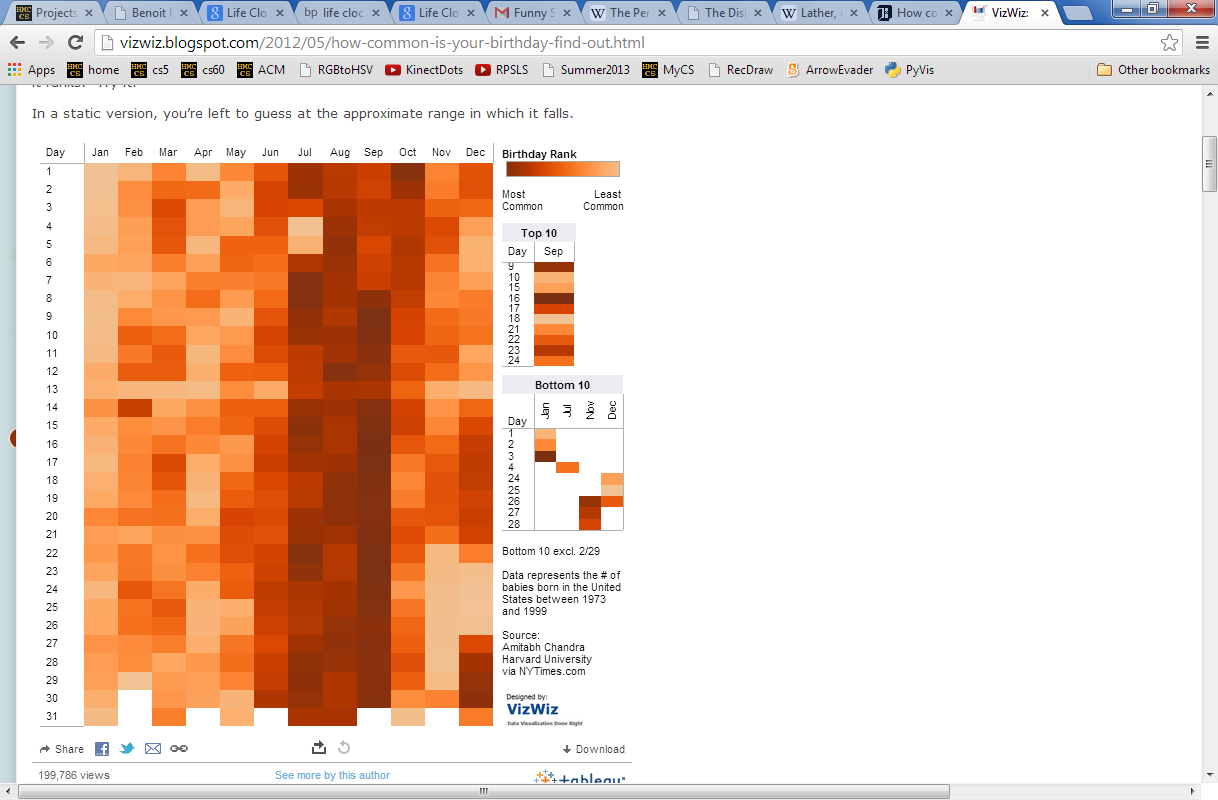 Nested loops' 2d structure
for m in range(12):
  for d in range(f(m)):
    num_bdays(m,d)
vizwiz.blogspot.com/2012/05/how-common-is-your-birthday-find-out.html
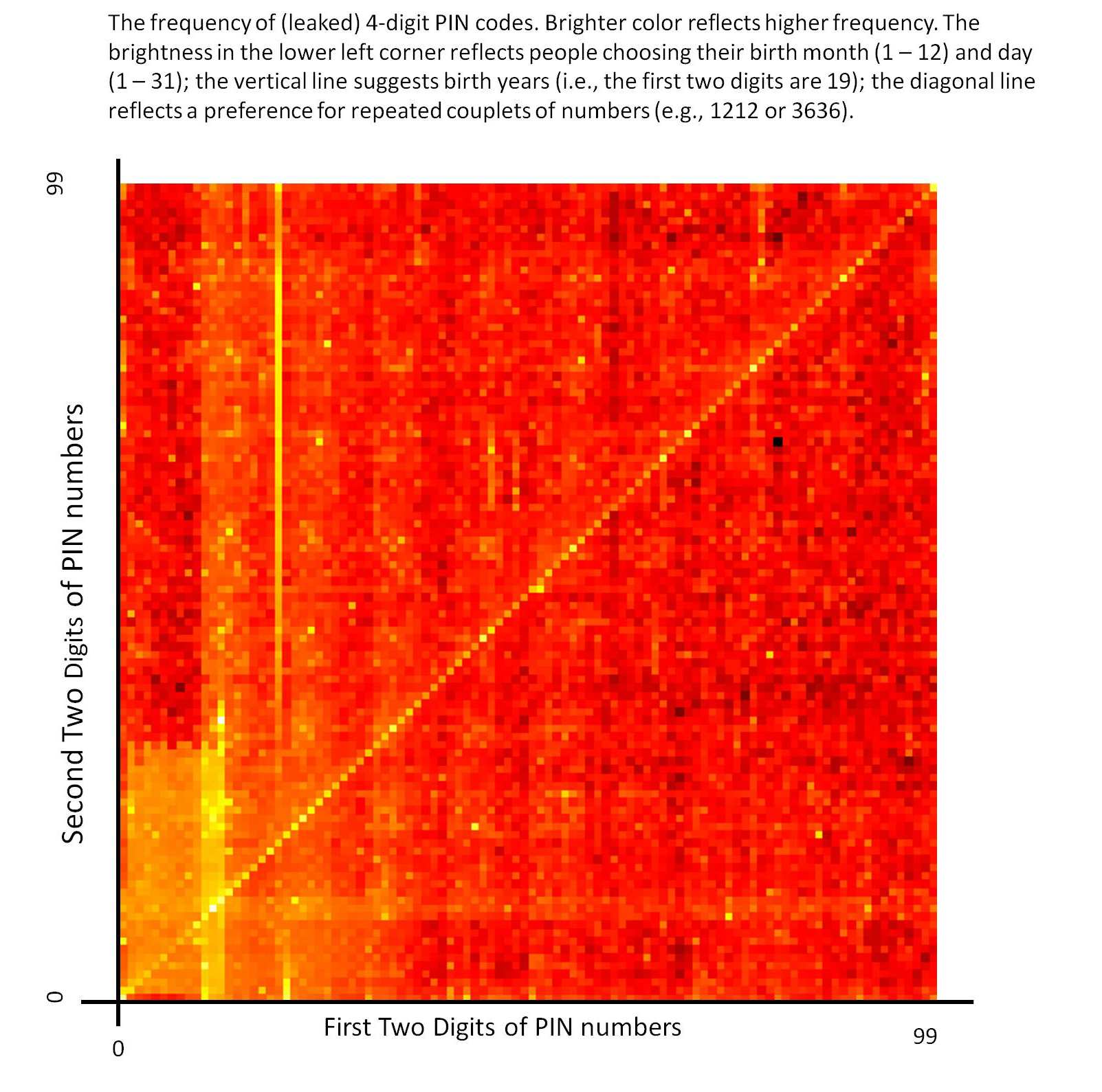 many leaked PINs
Nested loops ~ 2d structure
for x in range(100):
  for y in range(100):
    pin = str(x)+str(y)
Nested loops' 2d structure
Thanks, Brett W.
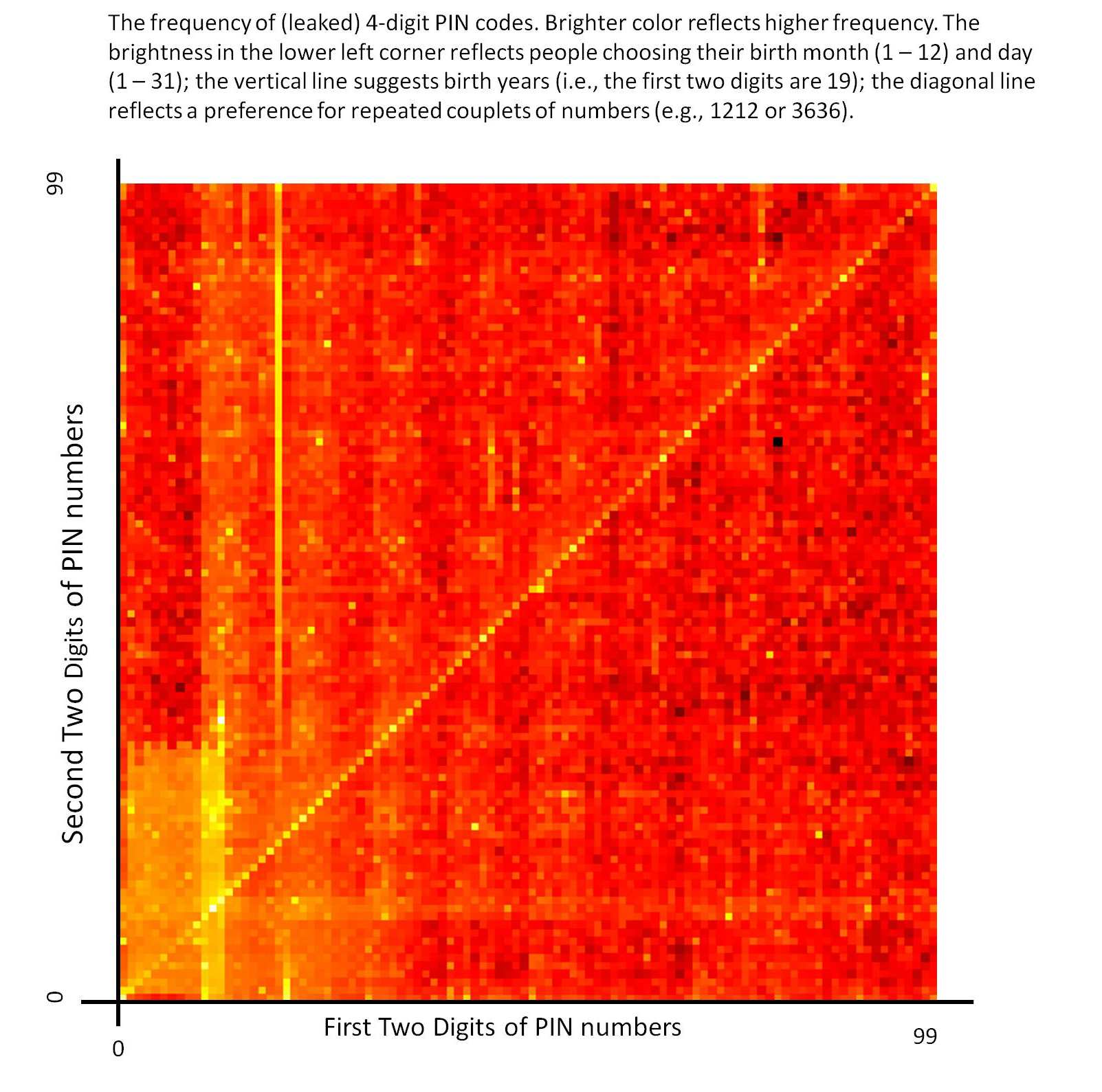 Nested loops' 2d structure
for x in range(100):
  for y in range(100):
    pin = str(x)+str(y)
Thanks, Brett W.
Nested loops via ASCII Art
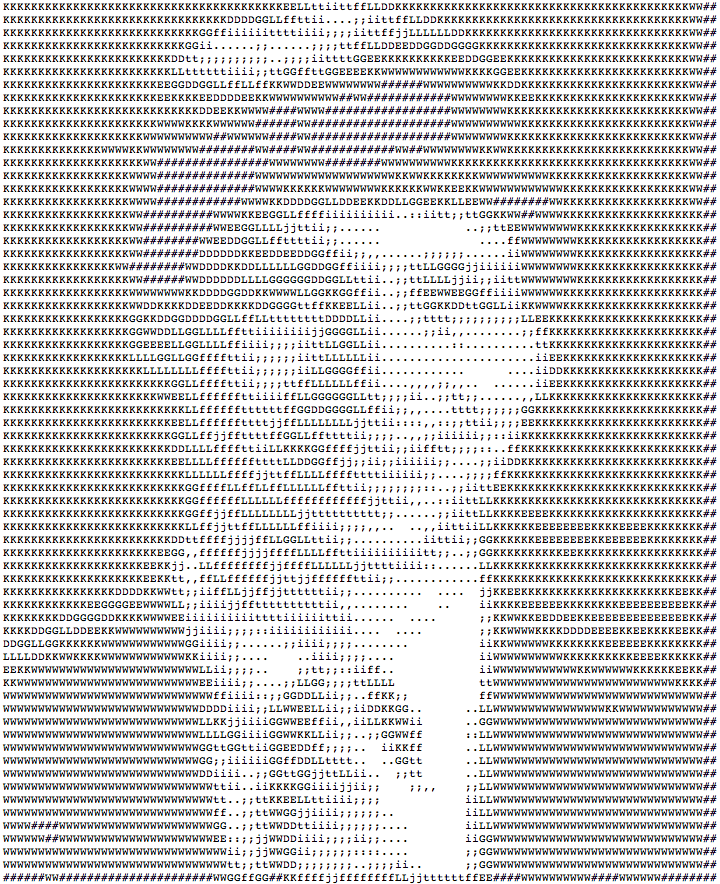 Nested loops via ASCII Art
did someone say my name?
Creating 2d structure
col
2
3
1
0
# # # #
# # # #
# # # #
0
1
row
2
This doesn't work!
for row in range(3):
  for col in range(4):
    print "#"
Creating 2d structure
[0,1,2]
for row in range(3):

    for col in range(4):
       print '#',

    print
row =
[0,1,2,3]
col =
col =
col =
col =
row =
col
col =
col =
col =
col =
2
3
1
0
0
row =
1
row
col =
col =
col =
col =
2
Quiz
Nested Loops ~ 2d
Name(s): ________________________________
cols
for row in range( 3 ):


    for col in range( 6 ):


      print ______,


    print
2
3
4
5
1
0
0 1 2 3 4 5 
0 1 2 3 4 5 
0 1 2 3 4 5
0
1
2
rows
What is being printed in each of these cases?
for row in range( 3 ):

    for col in range( 6 ):

      print ____________,

    print
for row in range( 3 ):

    for col in range( 6 ):

      print ____________,

    print
for row in range( 3 ):

    for col in range( 6 ):

      print ____________,

    print
0 0 0 0 0 0
1 1 1 1 1 1
2 2 2 2 2 2
0 1 2 3 4 5
1 2 3 4 5 6
2 3 4 5 6 7
0 1 0 1 0 1
1 0 1 0 1 0
0 1 0 1 0 1
For these loops, let side=5:
columns
0   1   2   3   4
for row in range(side):
  for col in range(side):
    if row >= col:  
        print row,
    else:           
        print ' ',
  print
0
1
2
3 
4
What does this print?
rows
0   1   2   3   4
for row in range(side):
  for col in range(side):
    if     
        print row,
    else:
        print ' ',
  print
0 0 0 0 0
1 1 1 1 
2 2 2
3 3
4
0
1
2
3 
4
Nested loops:    Rows vs. columns
What if tests print these?
0   1   2   3   4
for row in range(side):
  for col in range(side):
    if     
        print row,
    else:
        print ' ',
  print
0
1
2
3 
4
0 0 0 0 0
1 1 1 1 
2 2 2
3 3 3 3
4 4 4 4 4
Extra! how about this hourglass?
0 0 0 0 0
  1 1 1 
    2
  3 3 3
4 4 4 4 4
Extra! how about this hourglass?
B
columns
0   1   2   3   4
for row in range(side):
  for col in range(side):
    if row >= col:  
        print row,
    else:           
        print ' ',
  print
0 
1 1
2 2 2
3 3 3 3
4 4 4 4 4
0
1
2
3 
4
0 0 0 0 0
  1 1 1 
    2
  3 3 3
4 4 4 4 4
rows
A
0   1   2   3   4
C
for row in range(side):
  for col in range(side):
    if     
        print row,
    else:
        print ' ',
  print
0 0 0 0 0
1 1 1 1 
2 2 2
3 3
4
0
1
2
3 
4
D
0   1   2   3   4
for row in range(side):
  for col in range(side):
    if     
        print row,
    else:
        print ' ',
  print
0
1
2
3 
4
0 0 0 0 0
1 1 1 1 
2 2 2
3 3 3 3
4 4 4 4 4
ASCII art...?    How about ASCII video !
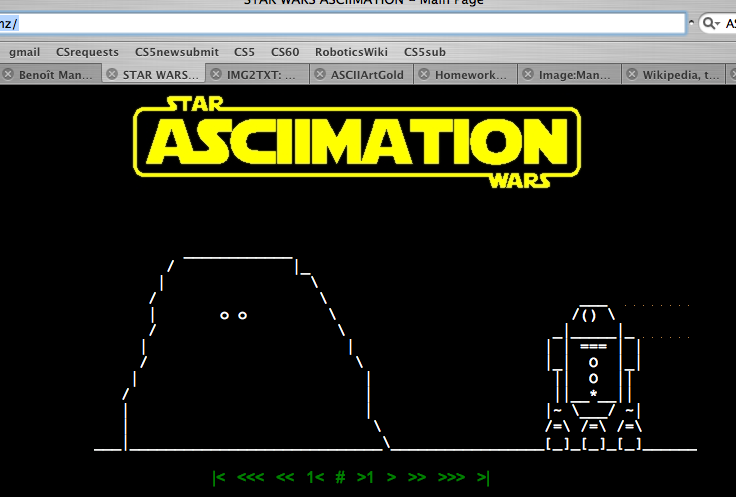 http://www.asciimation.co.nz/
From ASCII to real images...
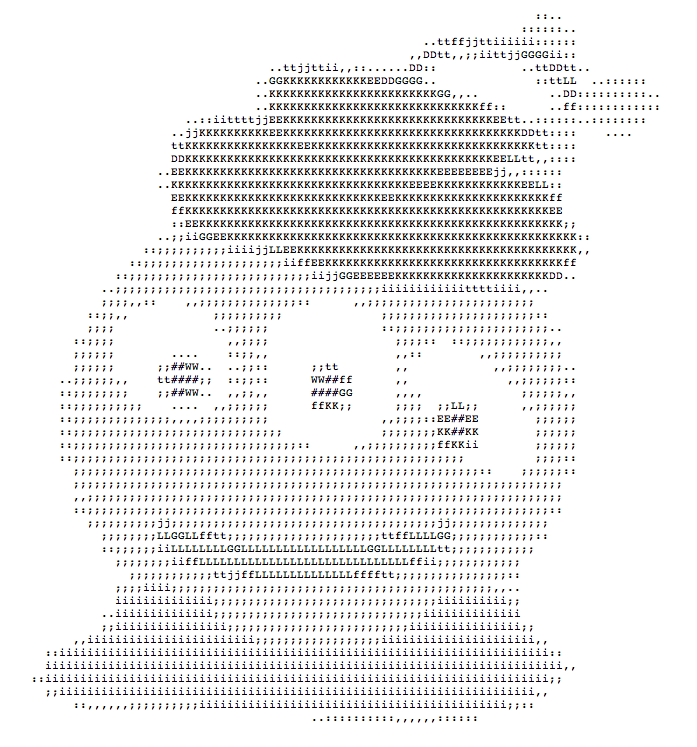 or maybe complex images?
Python and images
from cs5png import *
inputs are width and height
image = PNGImage( 300, 200 )
image.plotPixel( 10, 100 )
image.plotPixel( 42, 42, (255,0,0) )
image.saveFile( )
These functions are clearly plotting something – if only I knew what they were up to...
Python and images
from cs5png import *
inputs are width and height
image = PNGImage( 300, 200 )
objects are variables that can contain their own functions, often called methods
image.plotPixel( 10, 100 )
image.plotPixel( 42, 42, (0,0,255) )
image.saveFile( )
These functions are clearly plotting something – if only I knew what they were up to...
Imagining Images
from cs5png import *

def testImage():
    """ image demonstration """
    WD = 200
    HT = 200
    image = PNGImage( WD, HT )

    for row in range(HT):
        for col in range(WD):

            if col == row:

                image.plotPoint( col, row )

    image.saveFile()
thicker line?
other diagonal?
stripes ?
thicker stripes?
thatching?
Lab 8:  the Mandelbrot Set
z0 = 0
zn+1 = zn2 + c
Consider an update rule for all complex numbers c
Python's complex #s
>>>  c = 3 + 4j
>>>  c.real
3.0
>>>  c.imag
4.0
>>>  abs(c)
5.0
Nothing's too complex for Python!
Mandelbrot Definition
z0 = 0
zn+1 = zn2 + c
Consider an update rule for all complex numbers c
Small values of c keep the sequence near the origin, 0+0j.
z3
c
z2
z1
z4
z0
Real axis
z5
some "stick around":  oscillate or converge
Imaginary axis
Mandelbrot Definition
z0 = 0
zn+1 = zn2 + c
Consider an update rule for all complex numbers c
Which c's
stick around?
Small values of c keep the sequence near the origin, 0+0j.
Benoit B. Mandelbrot 1924 –  2010
c
Real axis
c
Other values of c make the sequence head to infinity.
Imaginary axis
Lab 8:  the Mandelbrot Set
z0 = 0
zn+1 = zn2 + c
Consider an update rule for all complex numbers c
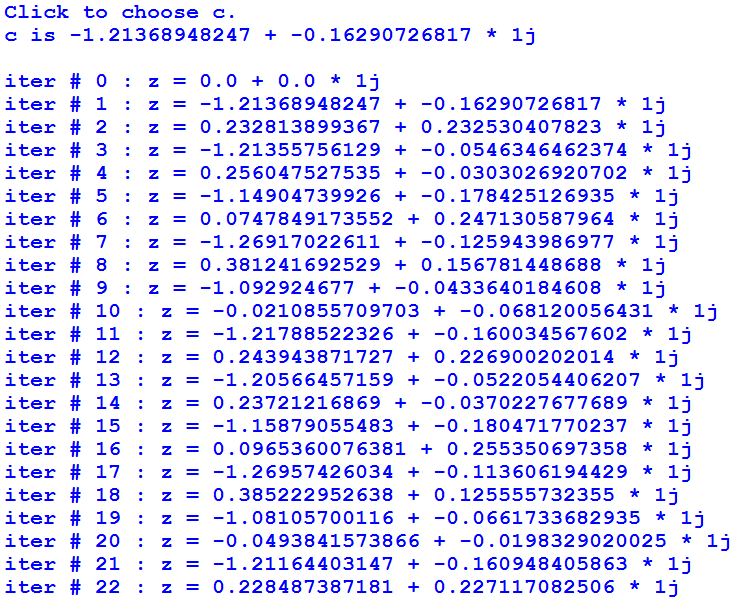 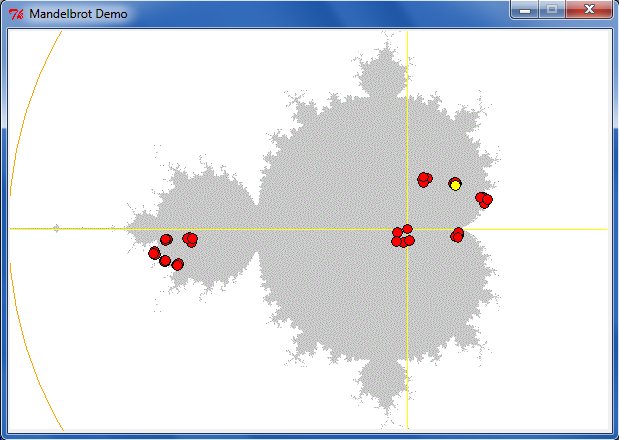 some c's stick around
Lab 8:  the Mandelbrot Set
z0 = 0
zn+1 = zn2 + c
Consider an update rule for all complex numbers c
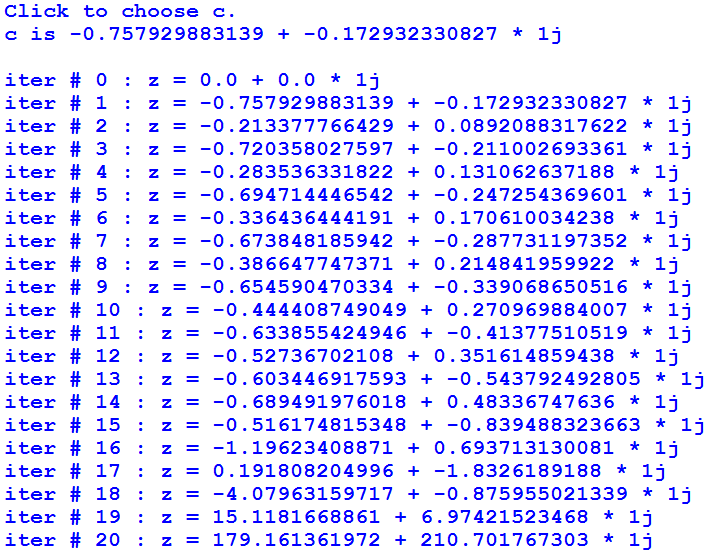 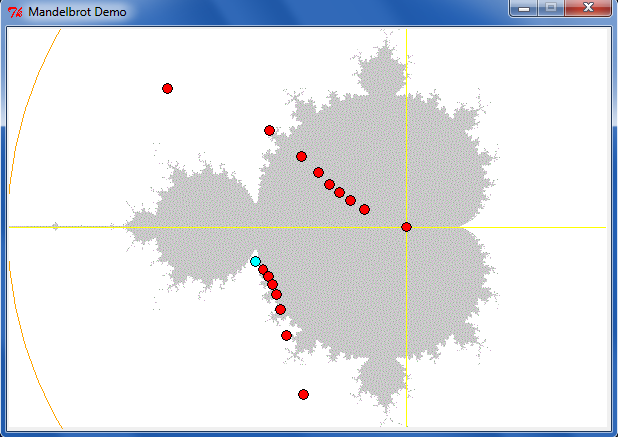 other c's diverge
Mandelbrot Set ~ points that stick around
mid 70's resolution
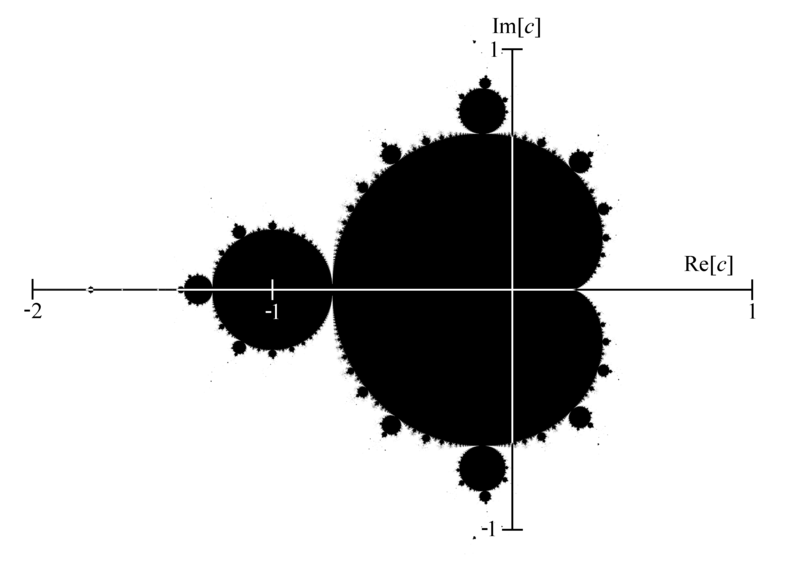 The shaded area are points that do not diverge for   z = z**2 + c
Higher-resolution M. Set
-2 + 1j
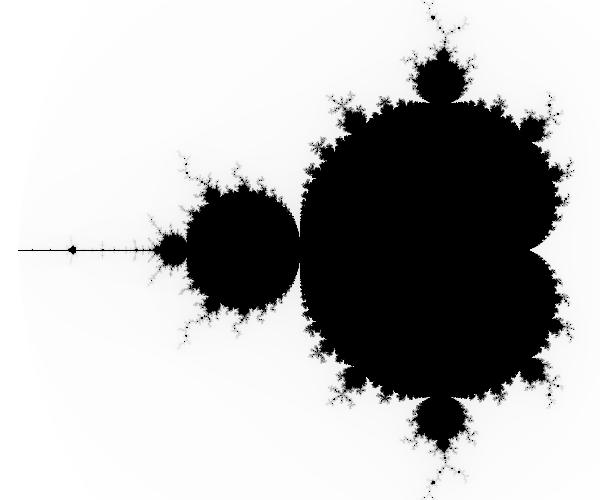 1 + 1j
connected
finite area
 perimeter!
-2 - 1j
1 - 1j
The black pixels are points that do not diverge for   z = z**2 + c
Chaos?
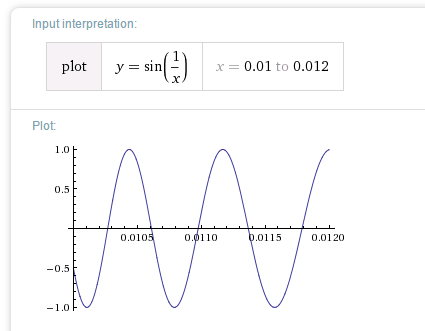 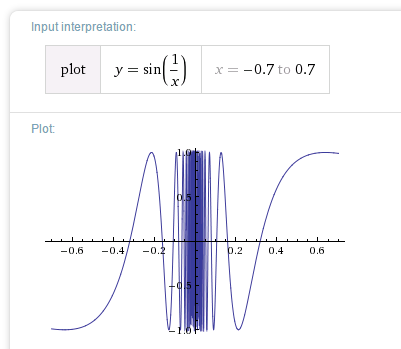 Complex things always consisted of simple parts…
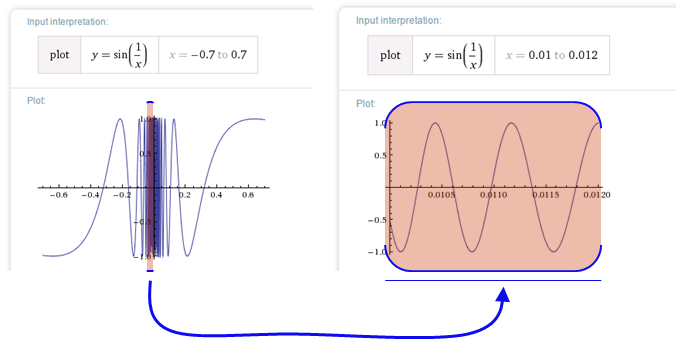 Before the M. Set, complex things were made of simple parts:
Chaos!
This was a "naturally occurring" object where zooming uncovers more detail, not less:
not self-similar but quasi-self-similar
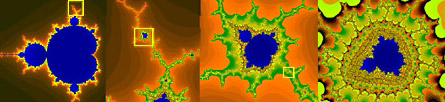 http://www.youtube.com/watch?v=0jGaio87u3A
The black pixels are points that do not diverge for   z = z**2 + c
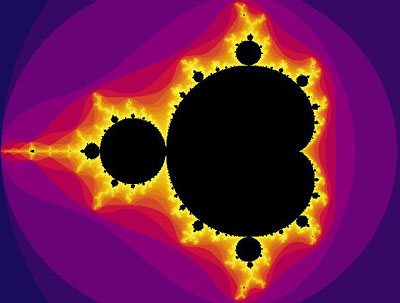 What are these colors?
The black pixels are points that do not diverge for   z = z**2 + c
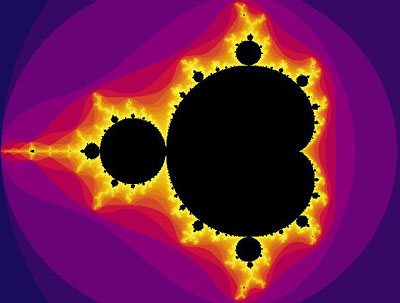 escape velocities
What are these colors?
Atlas of the M. Set
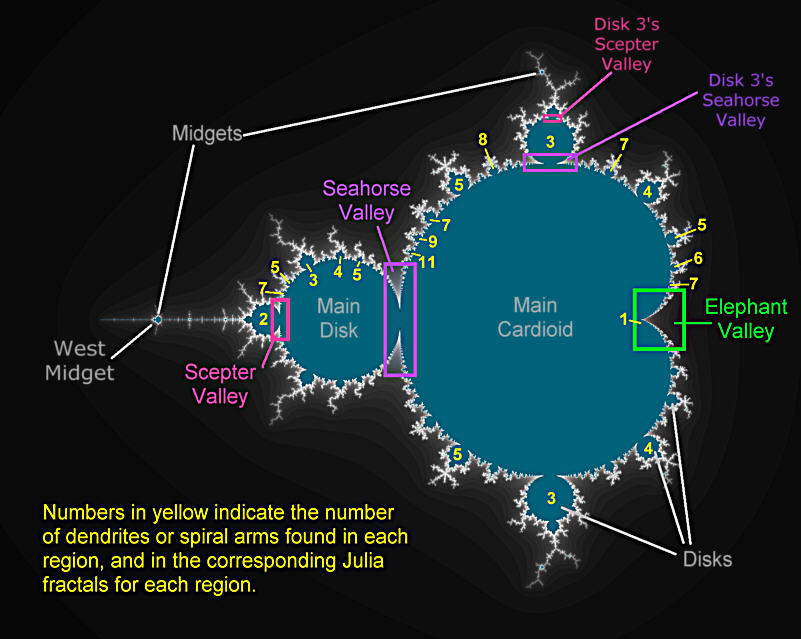 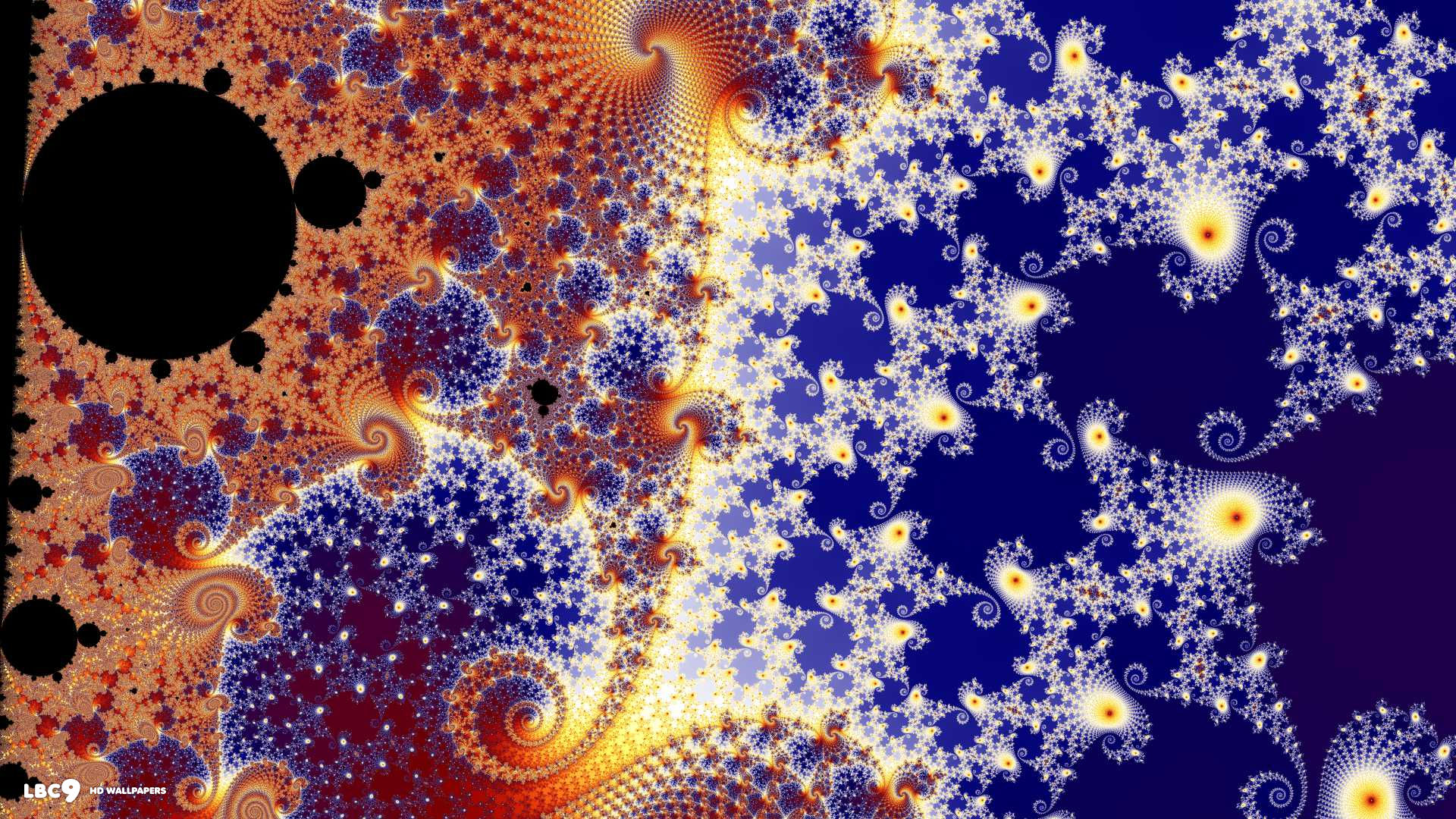 In the Seahorse Valley….
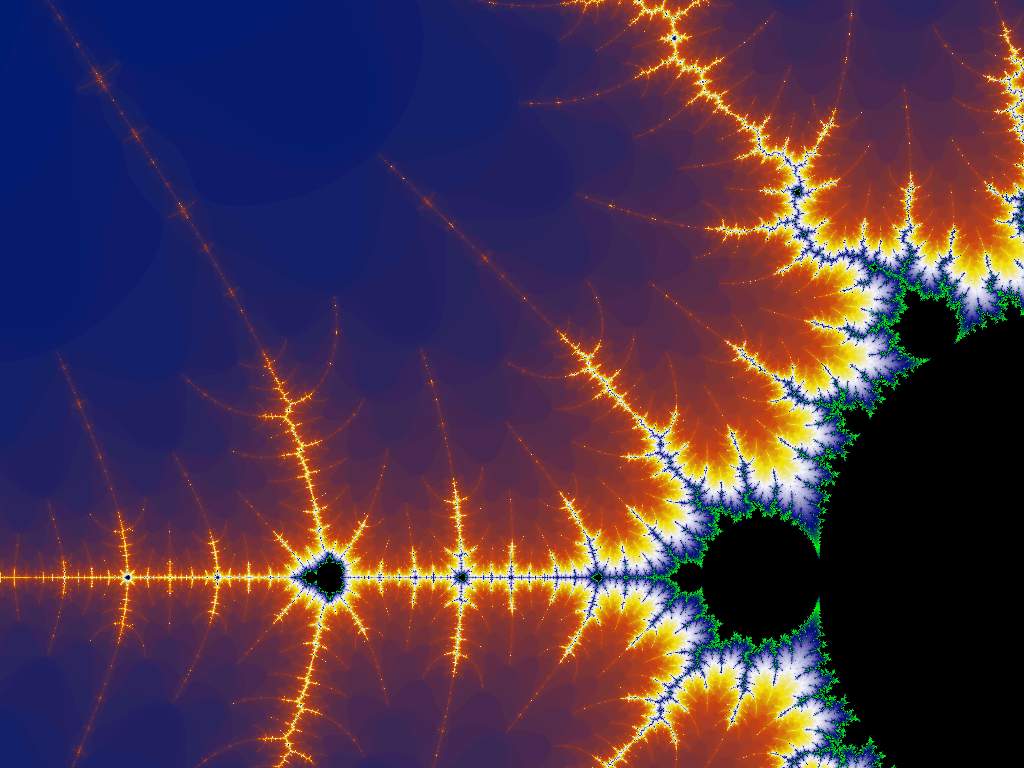 Happy Mandelbrotting!
www.cs.hmc.edu/~jgrasel/projects
http://www.youtube.com/watch?v=0jGaio87u3A
A engineering challenge:    estimate p using everyday items...
Hw8 Pr2
(1,1)
Pie
Box
(-1,-1)
Creating 2d structure
[0,1,2]
for row in range(3):

    for col in range(4):
       print '#',

    print
row =
[0,1,2,3]
col =
col =
col =
col =
row =
col
col =
col =
col =
col =
2
3
1
0
0
row =
1
row
col =
col =
col =
col =
2
Tracking rows and columns
for row in range(3):

    for col in range(4):
       print '$',

    print
row =
col =
col =
col =
col =
row =
col =
col =
col =
col =
col
2
3
1
0
0
row =
1
col =
col =
col =
col =
2
row
Name(s): ______________________________
cols
for row in range( 3 ):


    for col in range( 6 ):


      print ______,


    print
2
3
4
5
1
0
0 1 2 3 4 5 
0 1 2 3 4 5 
0 1 2 3 4 5
0
1
2
rows
Change each block of code so that it will print the examples below:
for row in range( 3 ):

    for col in range( 6 ):

      print ____________,

    print
for row in range( 3 ):

    for col in range( 6 ):

      print ____________,

    print
for row in range( 3 ):

    for col in range( 6 ):

      print ____________,

    print
0 0 0 0 0 0
1 1 1 1 1 1
2 2 2 2 2 2
0 1 2 3 4 5
1 2 3 4 5 6
2 3 4 5 6 7
0 1 0 1 0 1
1 0 1 0 1 0
0 1 0 1 0 1
Name(s): ______________________________
For these loops, let side=5:
columns
0   1   2   3   4
for row in range(side):
  for col in range(side):
    if row >= col:  
        print row,
    else:           
        print ' ',
  print
0
1
2
3 
4
What does this print?
rows
for row in range(side):
  for col in range(side):
    if     
        print row,
    else:
        print ' ',
  print
0 0 0 0 0
1 1 1 1 
2 2 2
3 3
4
Nested loops:    Rows vs. columns
What if tests print these two?
for row in range(side):
  for col in range(side):
    if     
        print row,
    else:
        print ' ',
  print
0 0 0 0 0
1 1 1 1 
2 2 2
3 3 3 3
4 4 4 4 4
Extra! how about the hourglass?
0 0 0 0 0
  1 1 1 
    2
  3 3 3
4 4 4 4 4
Name(s): ______________________________
For these loops, let side=5:
columns
0   1   2   3   4
for row in range(side):
  for col in range(side):
    if row >= col:  
        print row,
    else:           
        print ' ',
  print
0
1
2
3 
4
What does this print?
rows
for row in range(side):
  for col in range(side):
    if     
        print row,
    else:
        print ' ',
  print
0 0 0 0 0
1 1 1 1 
2 2 2
3 3
4
Nested loops:    Rows vs. columns
What if tests print these two?
for row in range(side):
  for col in range(side):
    if     
        print row,
    else:
        print ' ',
  print
0 0 0 0 0
1 1 1 1 
2 2 2
3 3 3 3
4 4 4 4 4
Extra! how about the hourglass?
0 0 0 0 0
  1 1 1 
    2
  3 3 3
4 4 4 4 4
fractal CAT ?
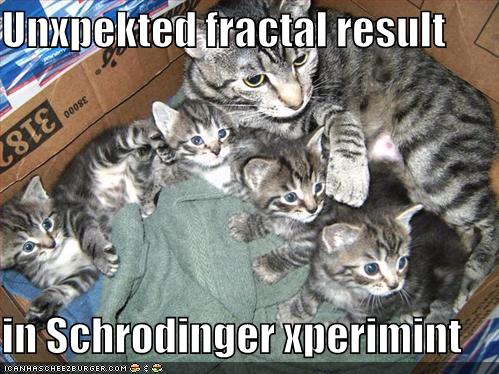 infinitely nested structure…
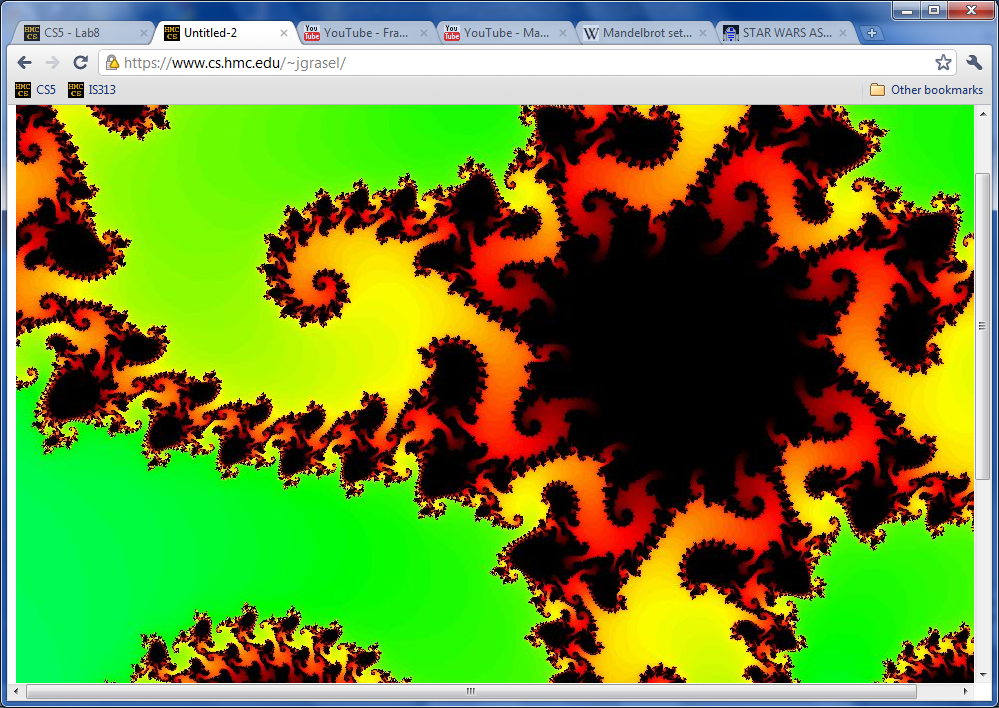 CS Midterm
Thursday Nov. 3
Seems more like two-thirds term to me...
In-class, written
Page of notes is OK
Recursion in Python
 Software design
 Circuit design
 Hmmm assembly code
 Loops in Python
Topics
from finite nested loops
Homework  8:   due eve. of 10/31
LAC hrs:   Friday, 2-4pm
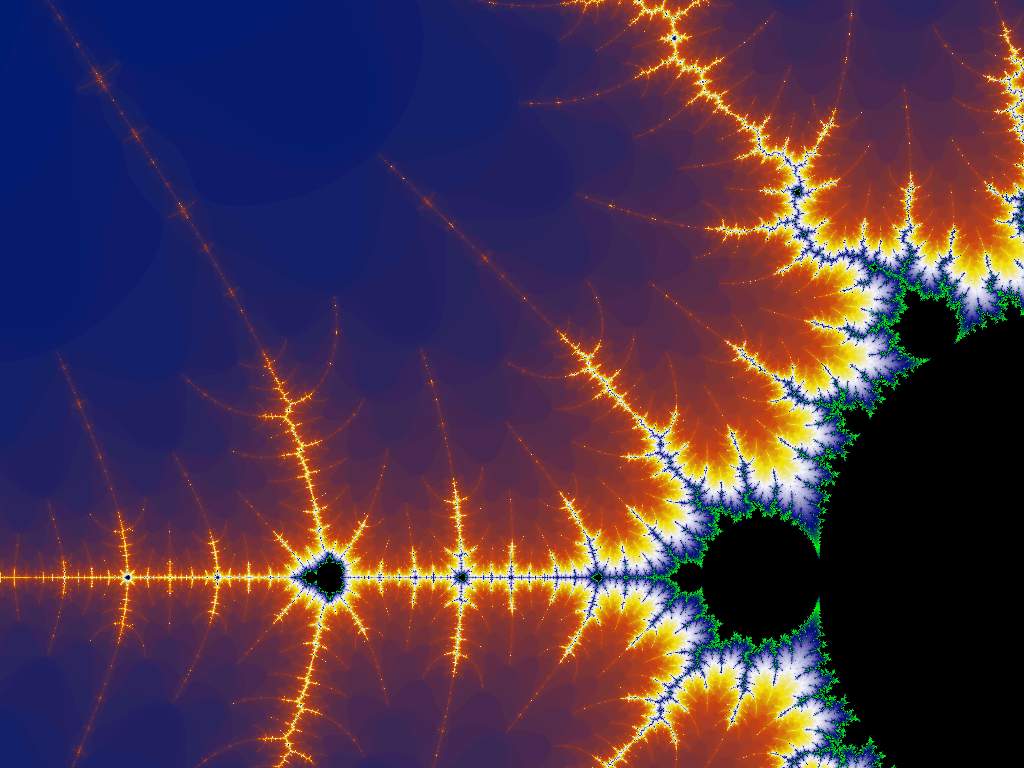 www.cs.hmc.edu/~jgrasel/mandelbrot
fractal NYAN cat!
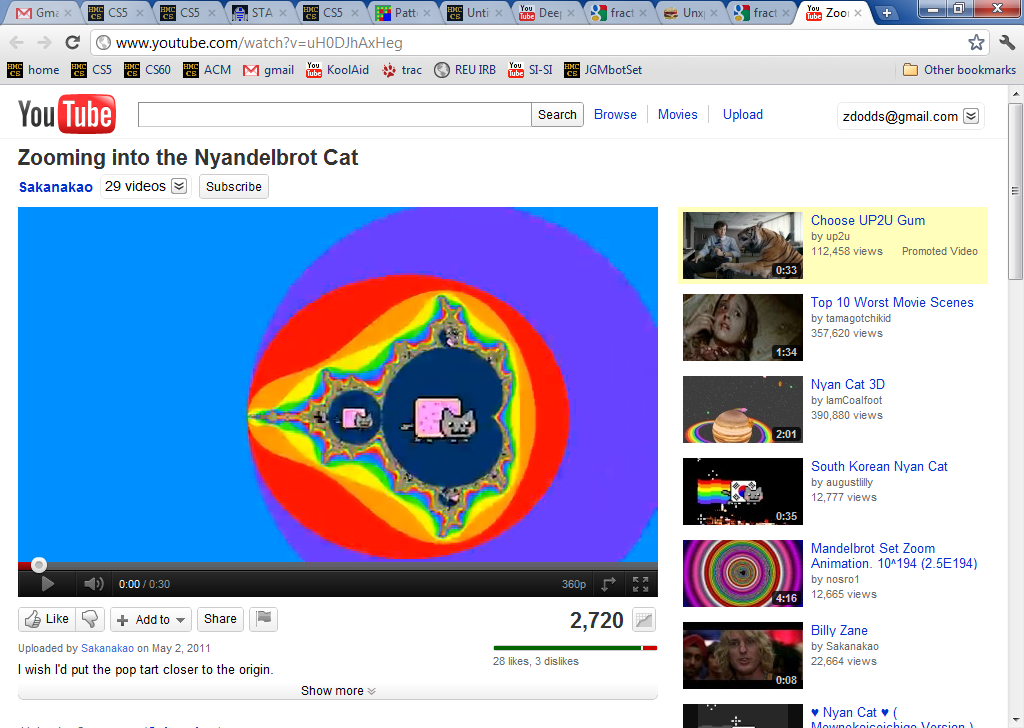 A engineering challenge:    estimate p using everyday items...
Hw8 Pr2
(1,1)
Pie
(-1,-1)
A engineering challenge:    estimate p using everyday items...
Hw8 Pr2
(1,1)
Pie
Box
(-1,-1)
Loops: for or while?
pi_one(e)
e == how close to π we need to get
pi_two(n)
n == number of darts to throw
Which function will use which kind of loop?
Tracking rows and columns
for row in range(3):

    for col in range(4):
       print '$',

    print
cols
2
3
1
0
0
1
2
rows
cols
for row in range( 3 ):


    for col in range( 6 ):


      print ______,


    print
2
3
4
5
1
0
0 1 2 3 4 5 
0 1 2 3 4 5 
0 1 2 3 4 5
0
1
2
rows
Change each block of code so that it will print the examples below:
for row in range( 3 ):

    for col in range( 6 ):

      print ____________,

    print
for row in range( 3 ):

    for col in range( 6 ):

      print ____________,

    print
for row in range( 3 ):

    for col in range( 6 ):

      print ____________,

    print
0 0 0 0 0 0
1 1 1 1 1 1
2 2 2 2 2 2
0 1 2 3 4 5
1 2 3 4 5 6
2 3 4 5 6 7
0 1 0 1 0 1
1 0 1 0 1 0
0 1 0 1 0 1
Name(s): ______________________________
For these loops, let side=5:
columns
0   1   2   3   4
for row in range(side):
  for col in range(side):
    if row >= col:  
        print row,
    else:           
        print ' ',
  print
0
1
2
3 
4
What does this print?
rows
for row in range(side):
  for col in range(side):
    if     
        print row,
    else:
        print ' ',
  print
0 0 0 0 0
1 1 1 1 
2 2 2
3 3
4
Nested loops:    Rows vs. columns
What if tests print these two?
for row in range(side):
  for col in range(side):
    if     
        print row,
    else:
        print ' ',
  print
0 0 0 0 0
1 1 1 1 
2 2 2
3 3 3 3
4 4 4 4 4
Extra! how about the hourglass?
0 0 0 0 0
  1 1 1 
    2
  3 3 3
4 4 4 4 4
Feedback ... on feedback!
Images and 2d loops
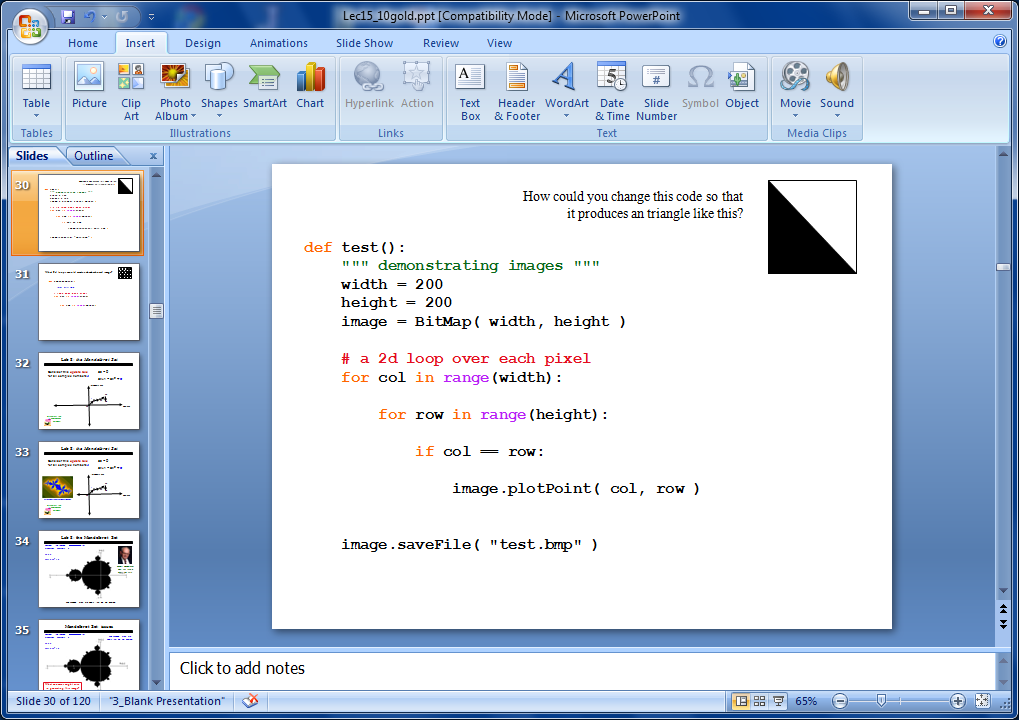 What 2d loops would create a checkerboard image, pixel-by-pixel?
How could you change this code (the if test) to produce this triangle image?
def test():
    """ demonstrating images """
    width = 200
    height = 200
    image = PNGImage( width, height )

    for col in range(width):

        for row in range(height):

            if col == row:




                image.plotPoint( col, row )


    image.saveFile(  )
def test():
    """ demonstrating images """
    width = 8
    height = 6
    image = PNGImage( width, height )

    for col in range(width):

        for row in range(height):








    image.saveFile( )
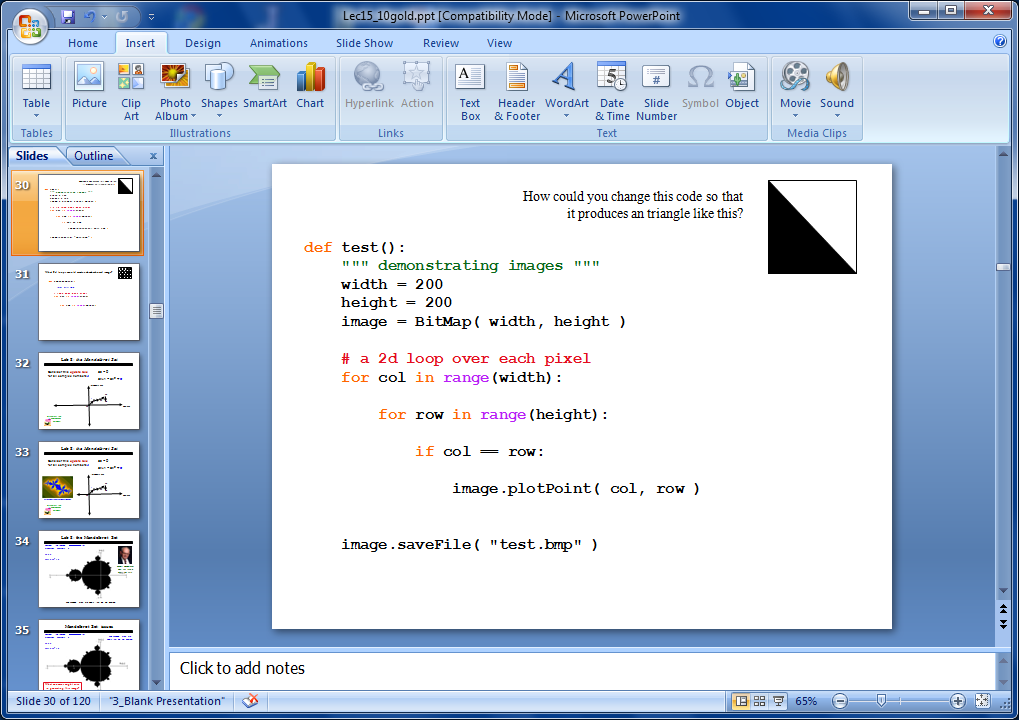 How could you change this code so that it produces an triangle like this?
def triangle():
    """ demonstrating images """
    width = 200
    height = 200
    image = PNGImage( width, height )

    # a 2d loop over each pixel
    for col in range(width):
        for row in range(height):

            if

                image.plotPoint( col, row )
What 2d loops would create a checkerboard image?
def checkerboard():

    … usual  image stuff here …

    # loop over each pixel
    for col in range(width):

        for row in range(height):





			image.plotPoint( col, row )
Loops: for or while?
pi_one(e)
e == how close to π we need to get
pi_two(n)
n == number of darts to throw
Which function will use which kind of loop?
Images and 2d loops
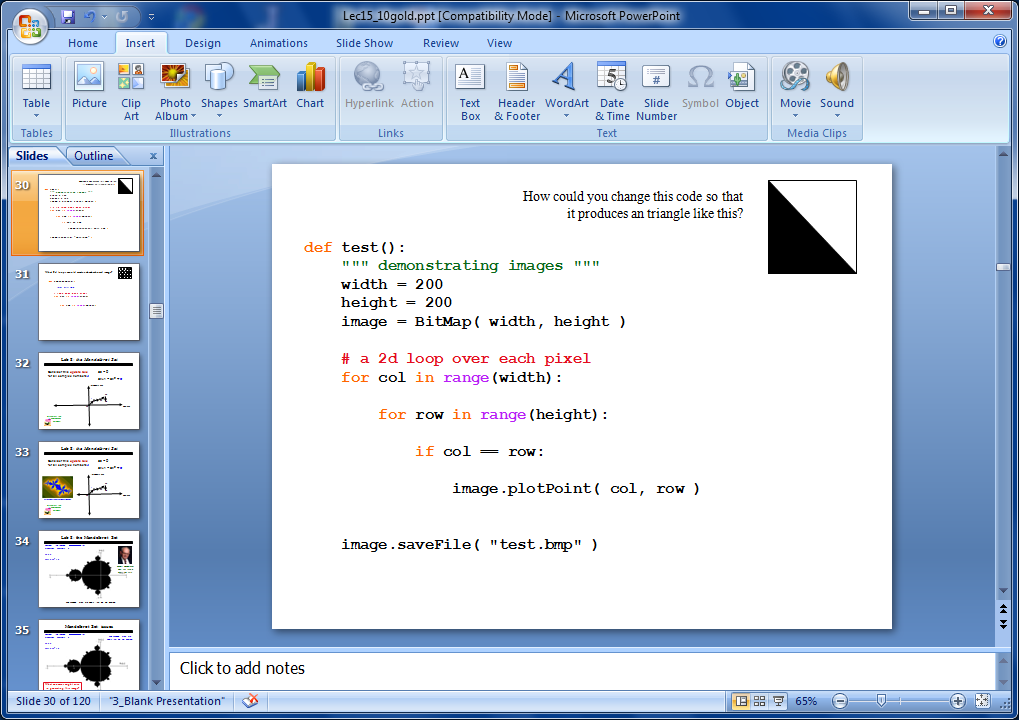 What 2d loops would create a checkerboard image, pixel-by-pixel?
How could you change this code (the if test) to produce this triangle image?
def test():
    """ demonstrating images """
    width = 200
    height = 200
    image = PNGImage( width, height )

    for col in range(width):

        for row in range(height):

            if col == row:




                image.plotPoint( col, row )


    image.saveFile(  )
def test():
    """ demonstrating images """
    width = 8
    height = 6
    image = PNGImage( width, height )

    for col in range(width):

        for row in range(height):








    image.saveFile( )
Mandelbrot Set: issues
Consider the following update rule for all complex numbers c:
z0 = 0
zn+1 = zn2 + c
The shaded area are points that do not diverge.
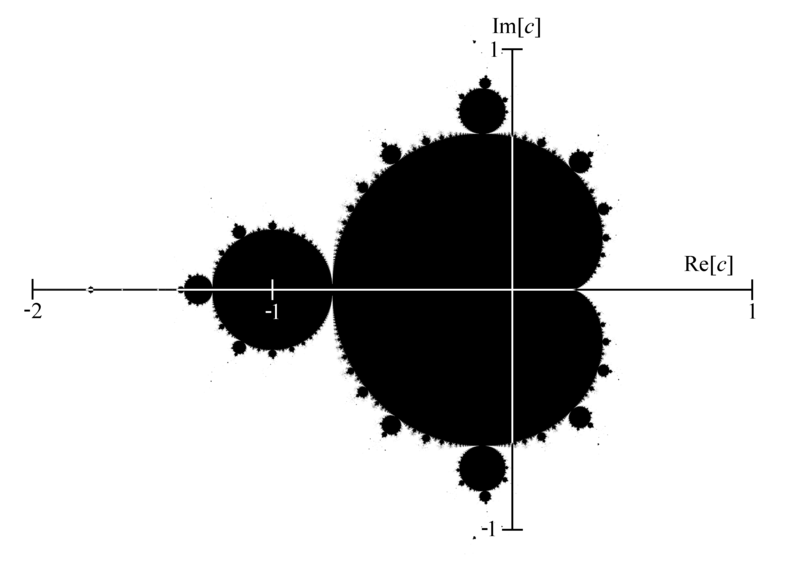 What concerns might arise in generating this image?
Pixels vs. "real" values
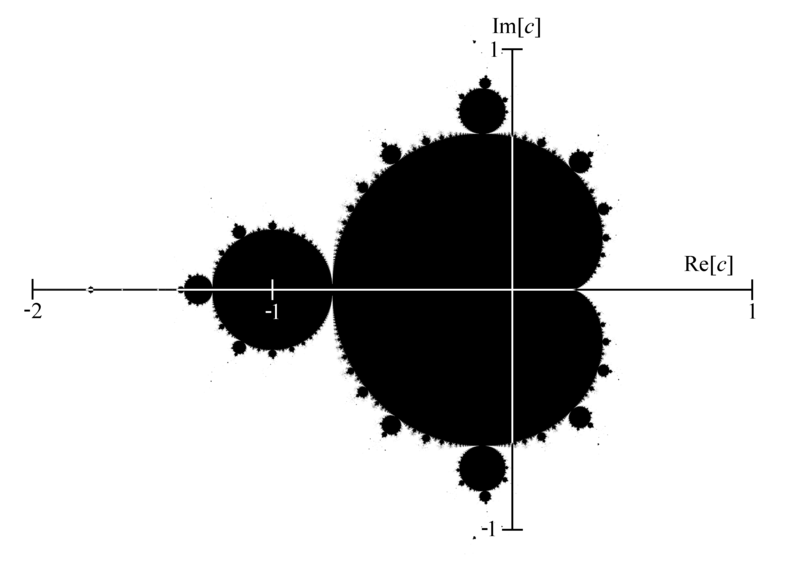 1.0
-2.0
1.0
-1.0
Drawing happens in pixel-coords. Mandelbrot testing happens in real coords.
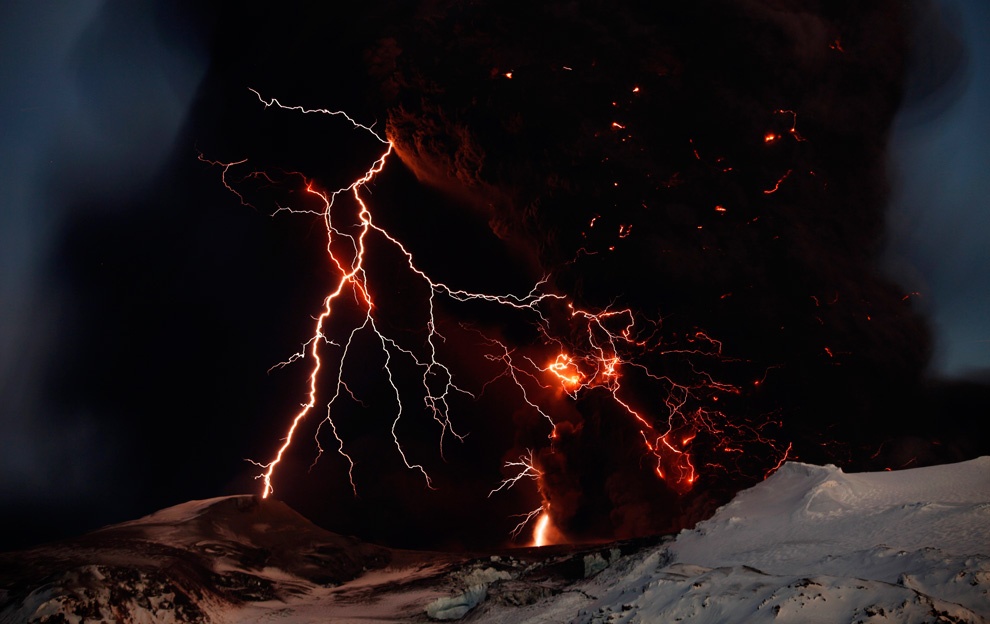 Nature > Imagination?
Lab 9: the Mandelbrot Set
Consider the following update rule for all complex numbers c:
z0 = 0
zn+1 = zn2 + c
If c does not diverge, it's in the M. Set.
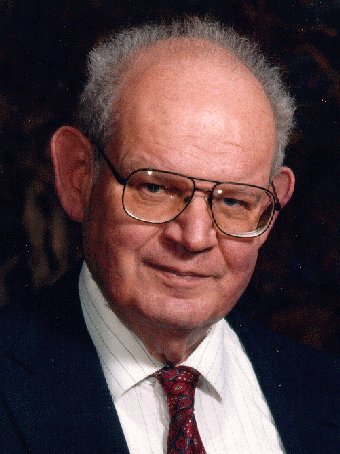 Benoit M.
Imaginary axis
z3
c
z2
z1
z4
Real axis
z0
Lab 9: the Mandelbrot Set
Consider the following update rule for all complex numbers c:
z0 = 0
zn+1 = zn2 + c
If c does not diverge, it's in the M. Set.
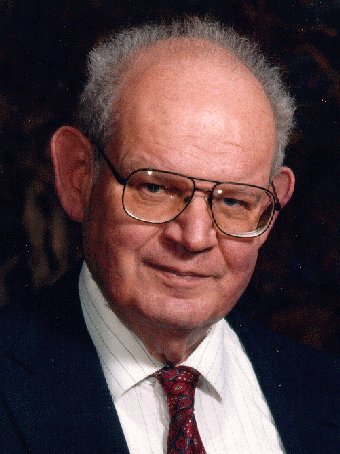 Benoit M.
Imaginary axis
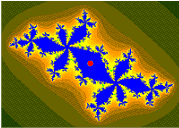 z3
c
z2
z1
z4
z0
Real axis
example of a non-diverging cycle
Lab 9: the Mandelbrot Set
Consider the following update rule for all complex numbers c:
z0 = 0
zn+1 = zn2 + c
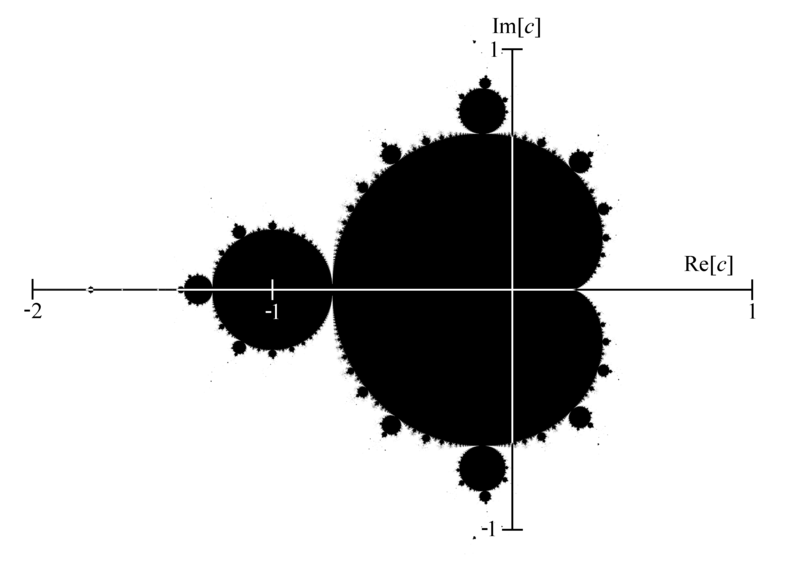 The shaded area are points that do not diverge.
Python and images
import bmp.py
for creating and saving images
Eco-friendly bitmps !
image = BitMap( 300, 200, Color.GREEN )
creates a bitmap object
and names it image
Python and images
import bmp.py
for creating and saving images
Eco-friendly bitmps !
image = BitMap( 300, 200, Color.GREEN )
creates a bitmap object
and names it image
objects are software abstractions containing structured information
Python and images and objects
import bmp.py
image = BitMap( 300, 200, Color.GREEN )
here, a bitmap object named image
is calling an internal method named saveFile
image.saveFile( "test.bmp" )
objects are variables that can contain their own functions, often called methods
Python and images and objects
import bmp.py
image = BitMap( 300, 200, Color.GREEN )
image.setPenColor( Color.Red )
two more internal methods
image.plotPixel( 150, 100 )
image.saveFile( "test.bmp" )
objects are variables that can contain their own functions, often called methods
Mandelbrot Set: properties
The set is connected.
The set's boundary is a fractal of dimension 2 (!)
"infinite detail"
The points nearer the set escape to  more slowly.
can color points based on how quickly they escape…
not 100% self-similar but quasi-self-similar:
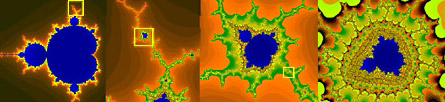 Jonathan Coulton wrote a song about it
http://www.youtube.com/watch?v=gEw8xpb1aRA
Mandelbrot Set: song
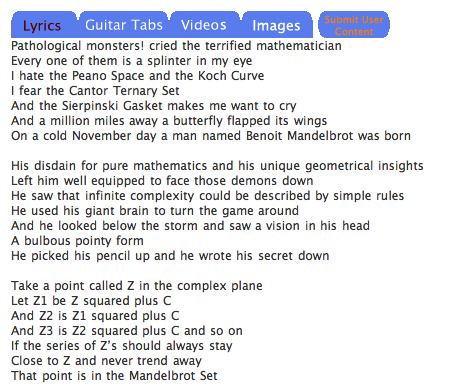 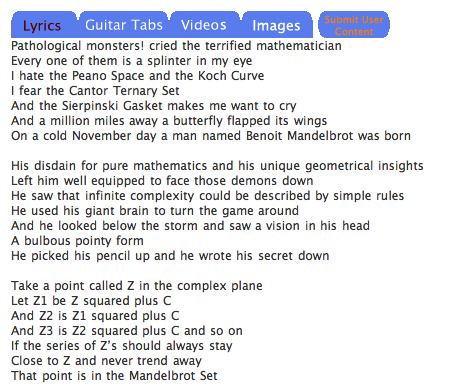 chorus
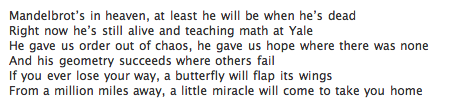 chorus…
Jonathan Coulton wrote a song about it
Hw8 Pr2
Pi from Pie?
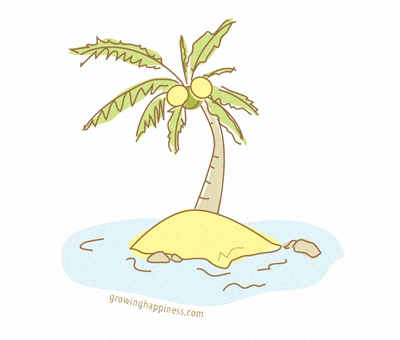 Executives from CBS* have stranded several teams of CS5ers on a sandy desert island with only Dominos' delivery #, and $7.99. The teams then compete to see who can estimate pi more accurately before being consumed by carnivorous slugs… 
*The Claremont Broadcasting Station
* Note: $7.99 is not enough to get you the meat-lovers pizza,           which would distract the carnivorous slugs… .
An image alternative…
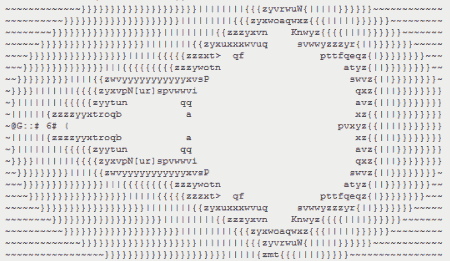 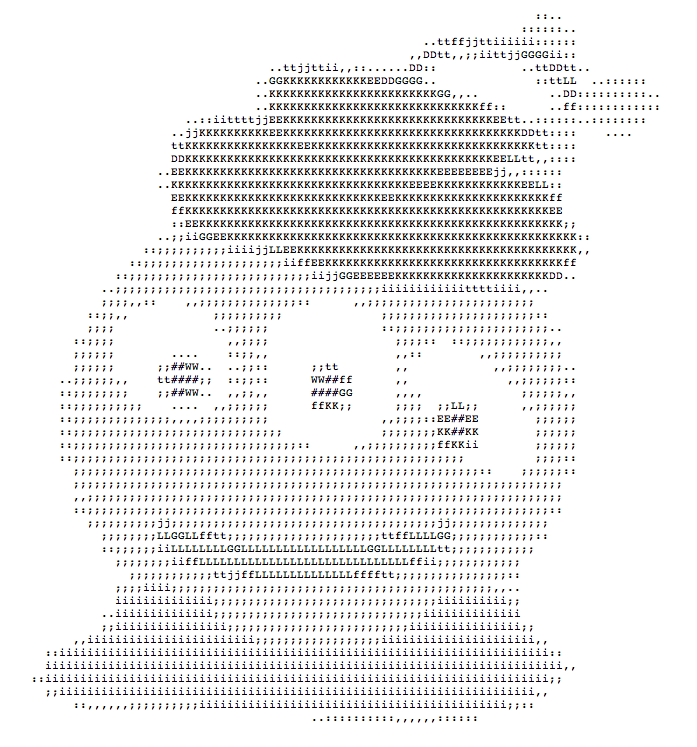 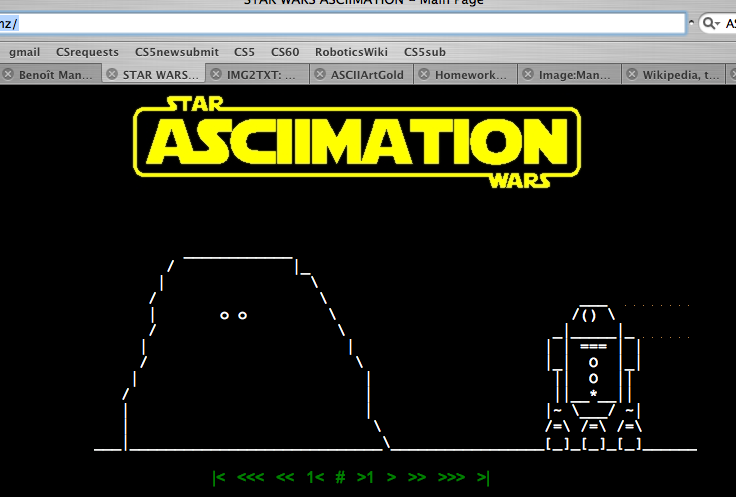 http://www.asciimation.co.nz/
ASCII Images
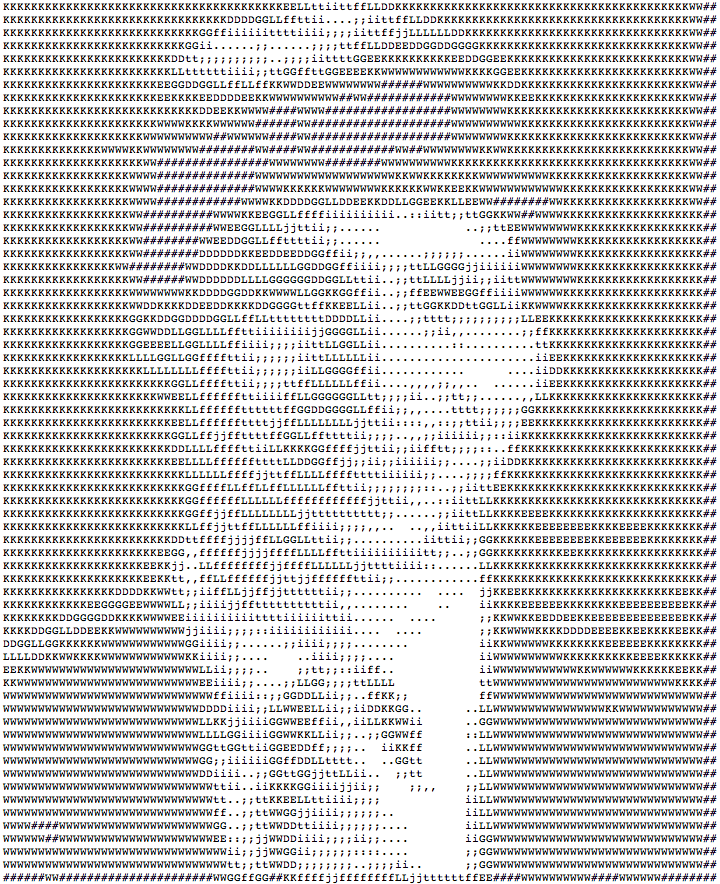 Print 4 rows
for i in range(4):
   print “#”*8
print automaticallyadds a newline
Creates line to print
Who are you calling simple?
########
########
########
########
Output
ASCII Images
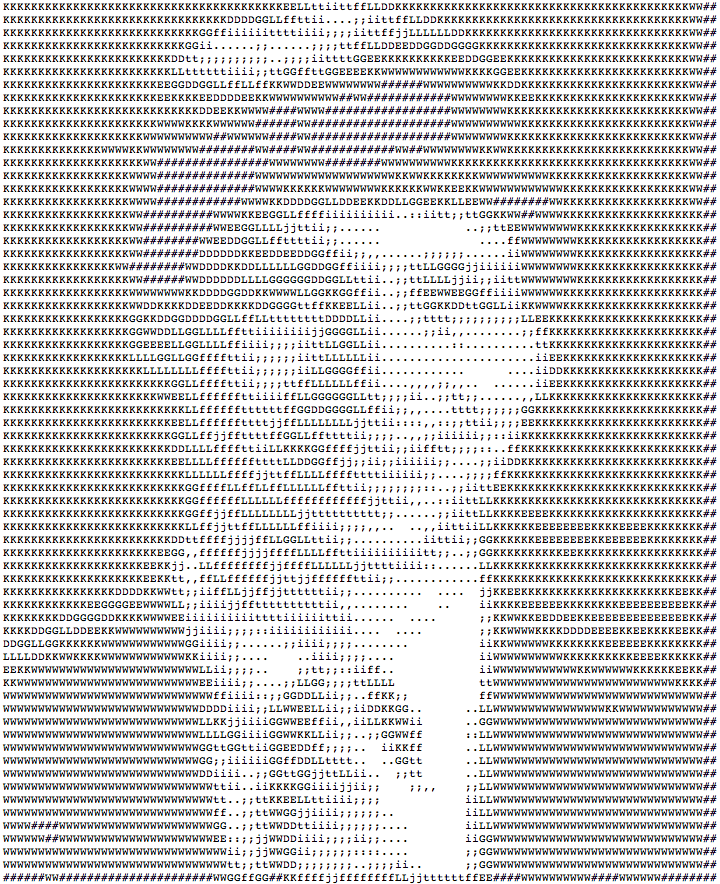 Print 4 rows
for i in range(4):
   print “#”*8
print automaticallyadds a newline
Creates line to print
Who are you calling simple?
########
########
########
########
For this problem, string multiplication is not allowed.
Output
Without string multiplication…
Print 4 rows
for i in range(4):
   for j in range(8):
      print “#”
print 8 chars on each line
?
Output ?
Any problems???
Without string multiplication…
for i in range(4):
   for j in range(8):
      print “#”,
Comma suppresses newline
Output ?
Now OK???
Try it!
What code would print this “ASCII quilt” 
with height rows and width columns ?
cols
1
2
3
4
5
6
7
8
0
rows
# # * # # * # # *
* * # * * # * * #
# # * # # * # # *
* * # * * # * * #
# # * # # * # # *
* * # * * # * * #
0
for row in range(height):
1
for col in range(width):
2
3
4
5
Without string multiplication…
for i in range(4):
   for j in range(8):
      print “#”,
   print
comma adds spaces
just prints a newline
# # # # # # # #
# # # # # # # #
# # # # # # # #
# # # # # # # #
Output
Close enough!
Without extra spaces…
import sys

for i in range(4):
   for j in range(8):
      sys.stdout.write('#')
   print
method (function) that prints only its input
software object representing the screen's standard output
########
########
########
########
Output
Try it!
What code would print this “ASCII flag” ? 
-- first, with 6 rows and 9 columns, then
with height rows and width columns.
# * * # * * # * *
* * * * * * * * *
# * * # * * # * *
* * * * * * * * *
# * * # * * # * *
* * * * * * * * *
Objects, objects, everywhere!
>>> L = []   # create a list, L
>>> dir(L)   # see all of L's methods
all list methods appear -- lots of them including append, index, remove, and sort
>>> help(L.sort)   # I wonder…
>>> help(L.index)   # What does this do?
integers?
operators?
Another mini method
I guess you really can't beat the stock index !
def mini( L ):
    """ returns the DAY of the 
        lowest-priced stock """
use L.index
integers?
operators?
strings?
An image alternative…
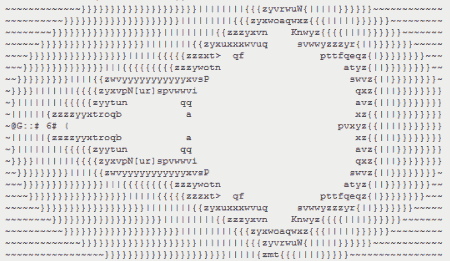 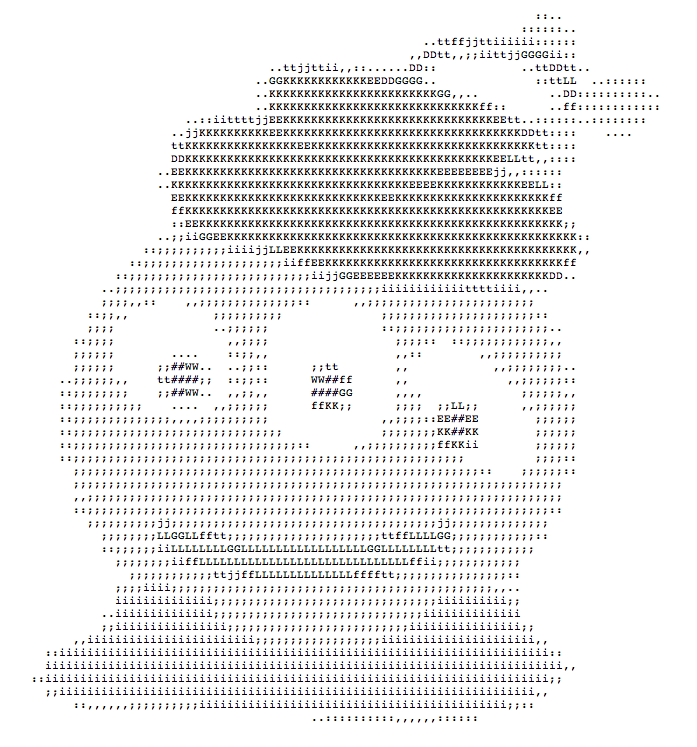 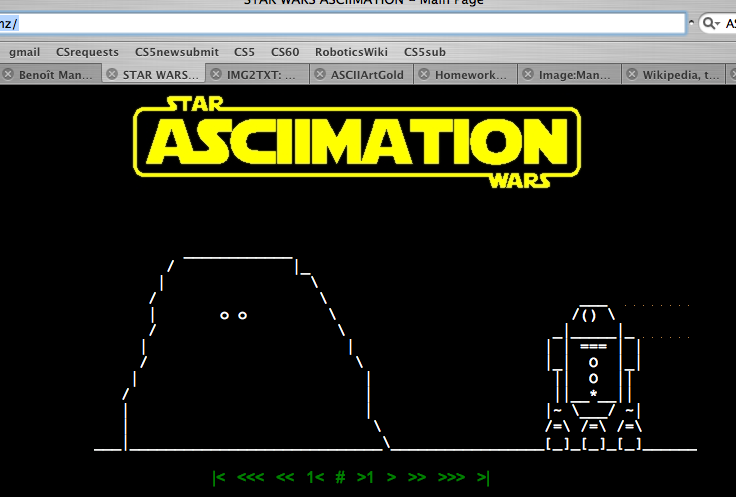 http://www.asciimation.co.nz/
ASCII Images
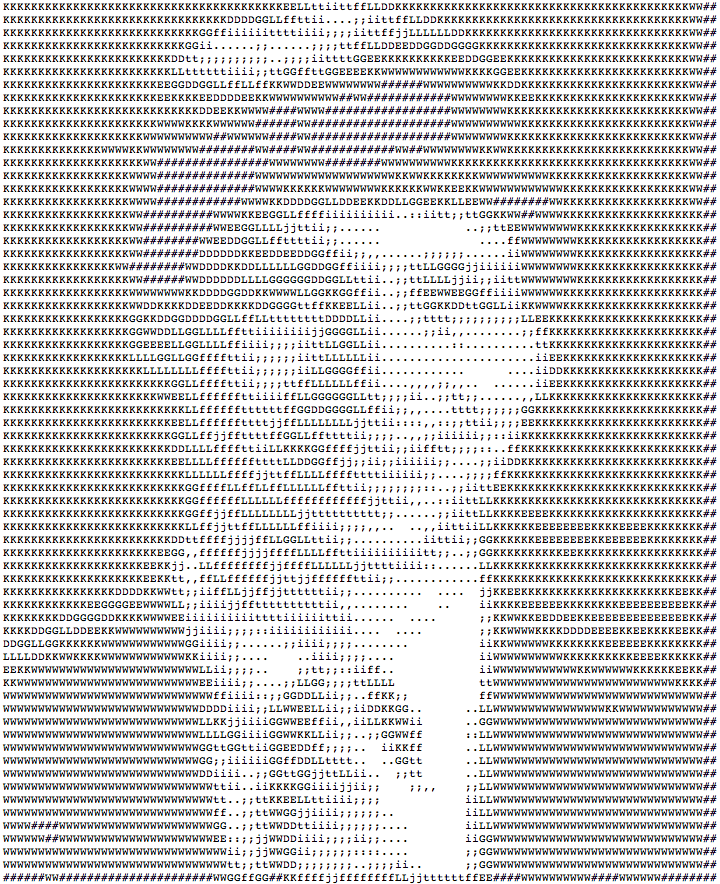 Print 4 rows
for i in range(4):
   print “#”*8
print automaticallyadds a newline
Creates line to print
Who are you calling simple?
########
########
########
########
Output
ASCII Images
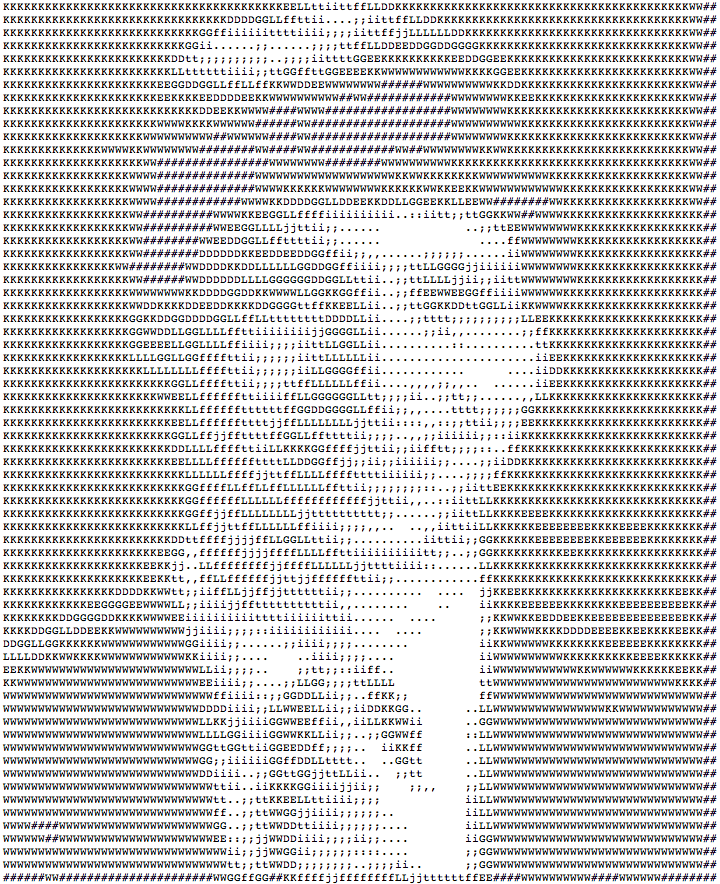 Print 4 rows
for i in range(4):
   print “#”*8
print automaticallyadds a newline
Creates line to print
Who are you calling simple?
########
########
########
########
For this problem, string multiplication is not allowed.
Output
Without string multiplication…
Print 4 rows
for i in range(4):
   for j in range(8):
      print “#”
print 8 chars on each line
?
Output ?
Any problems???
Without string multiplication…
for i in range(4):
   for j in range(8):
      print “#”,
Comma suppresses newline
Output ?
Now OK???
Try it!
What code would print this “ASCII quilt” 
with height rows and width columns ?
cols
1
2
3
4
5
6
7
8
0
rows
# # * # # * # # *
* * # * * # * * #
# # * # # * # # *
* * # * * # * * #
# # * # # * # # *
* * # * * # * * #
0
for row in range(height):
1
for col in range(width):
2
3
4
5
Without string multiplication…
for i in range(4):
   for j in range(8):
      print “#”,
   print
comma adds spaces
just prints a newline
# # # # # # # #
# # # # # # # #
# # # # # # # #
# # # # # # # #
Output
Close enough!
Without extra spaces…
import sys

for i in range(4):
   for j in range(8):
      sys.stdout.write('#')
   print
method (function) that prints only its input
software object representing the screen's standard output
########
########
########
########
Output
Try it!
What code would print this “ASCII flag” ? 
-- first, with 6 rows and 9 columns, then
with height rows and width columns.
# * * # * * # * *
* * * * * * * * *
# * * # * * # * *
* * * * * * * * *
# * * # * * # * *
* * * * * * * * *
Design - not just software
Please see instructions on HW 9.  You have some choice on what parts of this chapter to read.
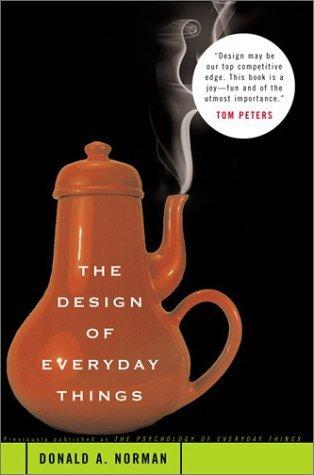 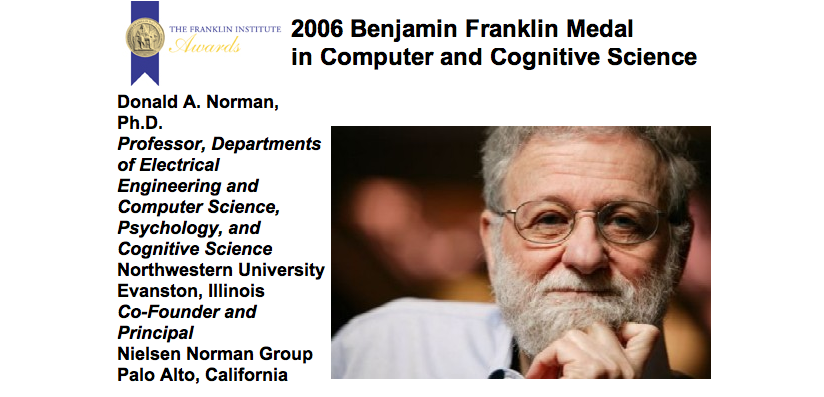 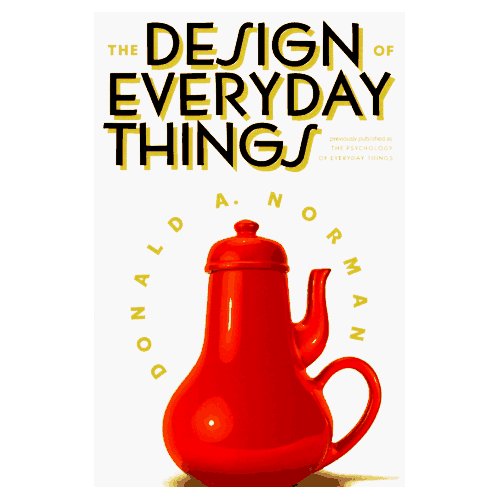 Design guidelines
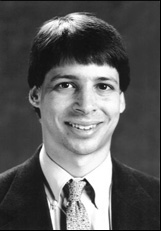 No magic numbers!
Keep constants together at top with meaningful names…
def test():
    """ demonstrating images """
    width = 200
    height = 200
    image = BitMap( width, height )

    # a 2d loop over each pixel
    for col in range(width):

        for row in range(height):

            if col == row:

                image.plotPoint( col, row )


    image.saveFile( "test.bmp" )
What! No magic??
self-documenting design
Design guidelines
swapping arguments and hand-set values
Anticipate change
def test(
    """ demonstrating images """
    width = 200
    height = 200
    image = BitMap( width, height )

    # a 2d loop over each pixel
    for col in range(width):

        for row in range(height):

            if col == row:

                image.plotPoint( col, row )


    image.saveFile( "test.bmp" )
default arguments
Design guidelines
Modularity: composing small pieces
Design guidelines
Modularity: composing small pieces
functions!
See you in lab!
Design
An iterative image
import bmp.py
“Quiz” Part 1
Write the code to print this piece of “ASCII art” (with orwithout the spaces)
$ # & # & # & #
& # & # & # & #
& # & # & # & #
& # & # & # & #
An iterative image
import bmp.py
Fix #1:  use a type converter
meters = float(raw_input('How many m? ')) 

cm = meters * 100

print 'That is', cm, 'cm.'
check out my newly installed float converter!
100.0
1.0
The type of variable (box) matters!
name: meters type: float
name: cm
type: float
[Speaker Notes: Electric:  from www.staticfreesoftware.com
My tutorial is at:
http://odin.ac.hmc.edu/~harris/class/chipdesign/electric.pdf


Lasergene (a molecular biology suite of programs for aligning and comparing
       DNA sequences, etc.)
Statview (statistical analysis)
KaleidaGraph (plotting & graphing)
Populus (programs that simulate ecological and evolutionary processes)]
Fix #2:  use input()
# gets processed input from user

meters = input('How many m? ') 

cm = meters * 100

print 'That is', cm, 'cm.'
I always use input -- but don't quote me on that.
[Speaker Notes: why not always use input 

note that inputting strings is more difficult…]
Fix #2:  use input()
# gets processed input from user

meters = input('How many m? ') 

cm = meters * 100

print 'That is', cm, 'cm.'
I always use input -- but don't quote me on that.
raw_input  always returns input as a string!
input  processes the input as if typed into Python
both allow you to specify a prompt string
Procrastination Programming
Every while loop can be a   while True: loop!
- just be sure to break!
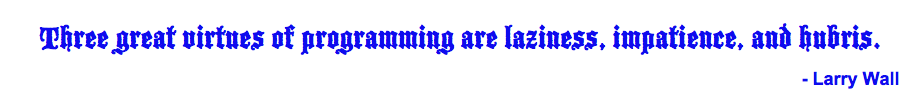 Give me a  break !
import random
escape = 0

while True:
   print 'Help! Let me out!'
   escape = random.choice([41,42,43])
   if escape == 42:
      break

print 'At last!'
I'll figure out later how to get out of this loop!
OK – I'll stop the loop now and continue with the code after the loop
compare return
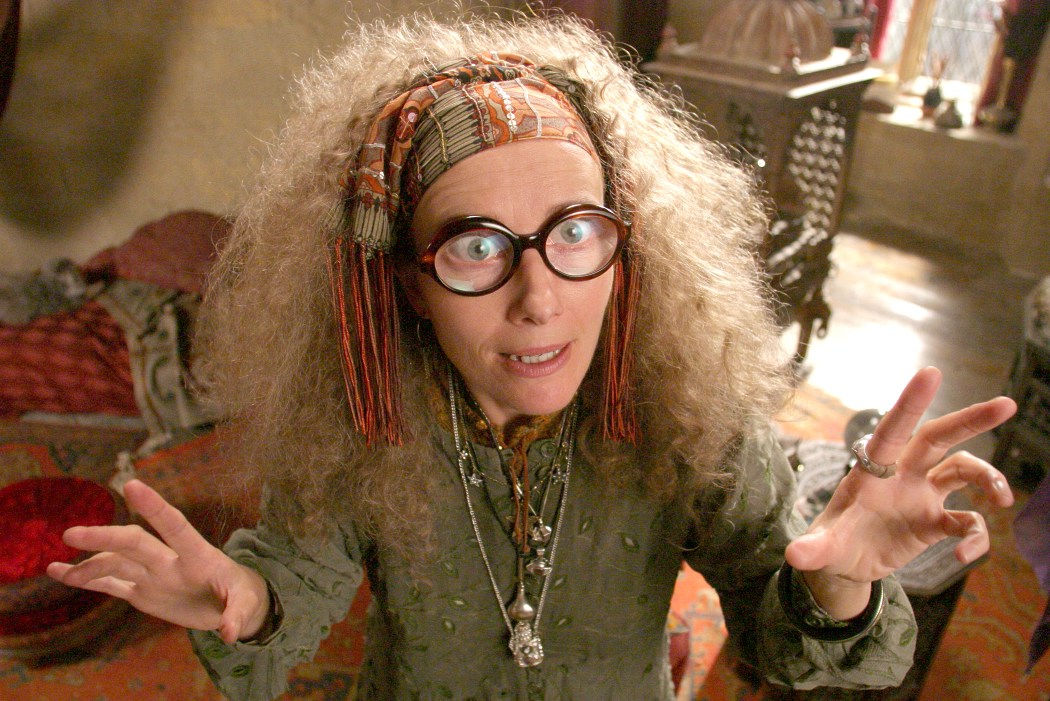 Seeing into the future…
def menu():
    """ prints our menu of options """
    print "(1) Input a list of numbers"
    print "(2) Guess the next element"
    print "(9) Quit"
def seer():
    """ handles user input for our menu """

    while True:
        menu()
        uc = input('Which option? ')
        print 'The inner eye does not see upon command!'
Clearer Vision
def seer():
    """ handles user input for our menu """

    while True:
        menu()
        uc = input('Which option? ')
        print 'The inner eye does not see upon command!'

	 if uc ==
the gift…
LightPath, September 1999
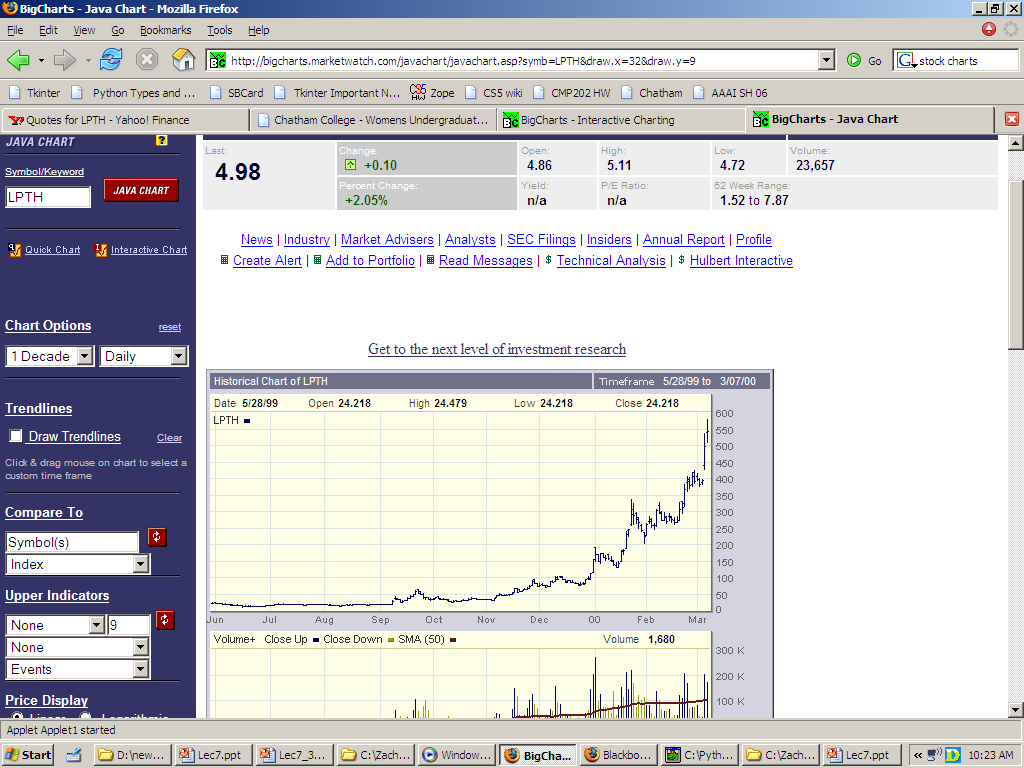 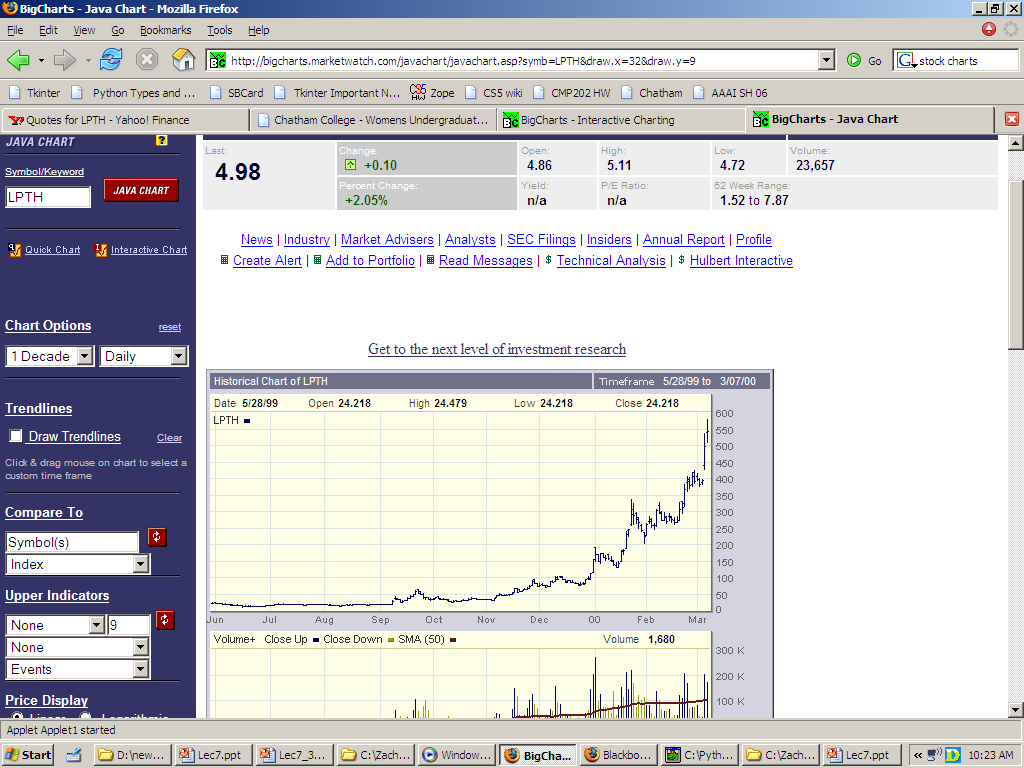 watching the charts…
LightPath, six months later…
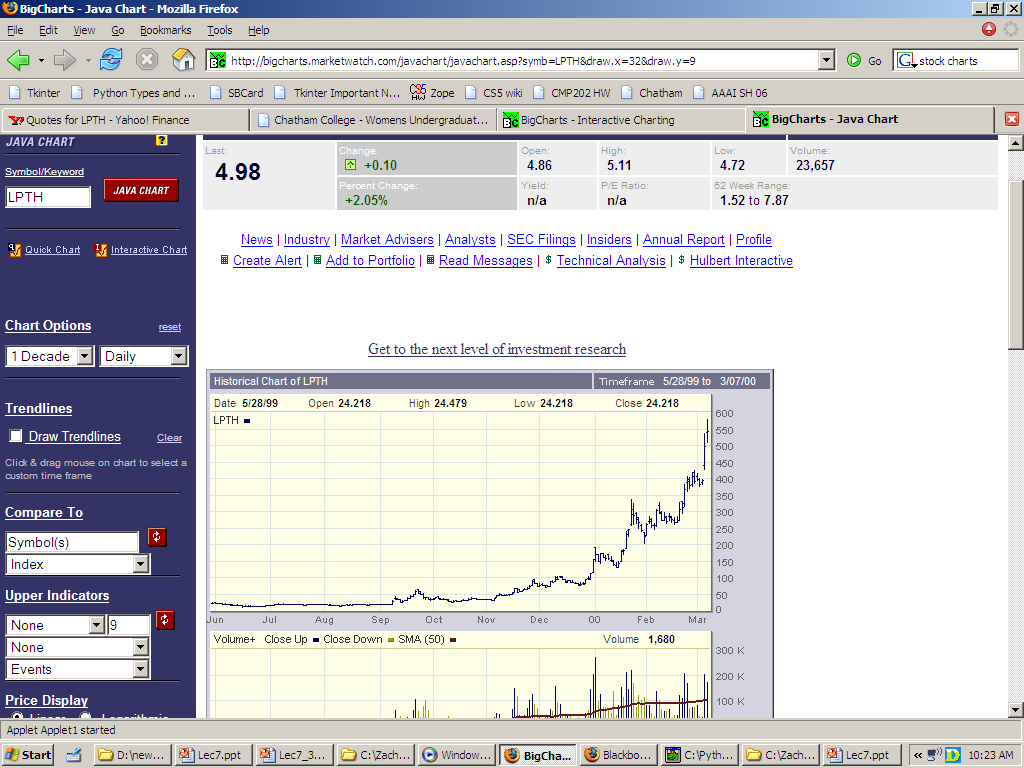 "brokerage" seems apt…
LightPath, now…
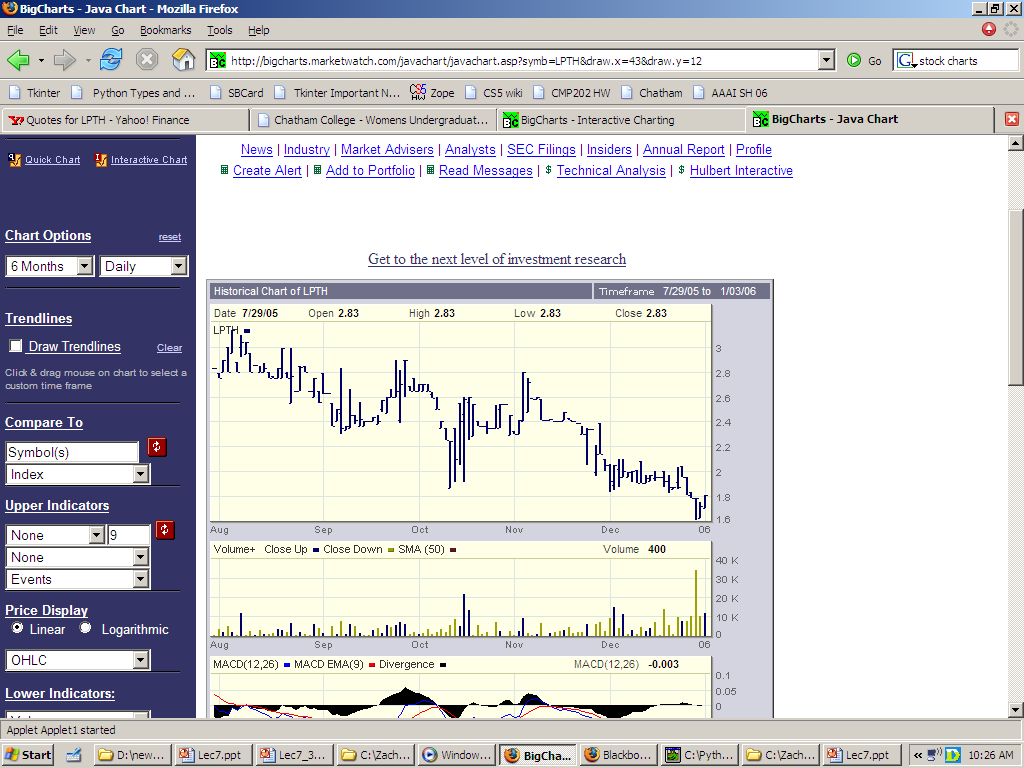 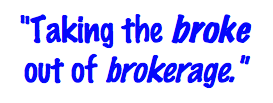 T. T. Securities (TTS)
Input stock prices for a number of days in a row,		   and then analyze that data… .
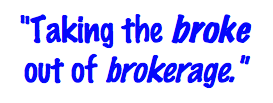 T. T. Securities (TTS)
Input stock prices for a number of days in a row,		   and then analyze that data… .
Menu
(0) Input a new list
(1) Print the current list
(2) Find the average price
(3) Find the standard deviation
(4) Find the min and its day
(5) Find the max and its day
(6) Your TTS investment plan
(9) Quit
Enter your choice:
Software
Functions
There are a number of formulas, but we will use this one:
functions
def average( L )
def stdev( L )
Menu
def mini( L )
(0) Input a new list
(1) Print the current list
(2) Find the average price
(3) Find the standard deviation
(4) Find the min and its day
(5) Find the max and its day
(6) Your TTS investment plan
(9) Quit
Enter your choice:
def maxi( L )
Standard Deviation
There are a number of formulas, but we will use this one:
functions
Menu
def stdev( L ):
(0) Input a new list
(1) Print the current list
(2) Find the average price
(3) Find the standard deviation
(4) Find the min and its day
(5) Find the max and its day
(6) Your TTS investment plan
(9) Quit
Enter your choice:

(L[i] - Lav)2
i
len(L)
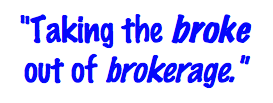 T. T. Securities (TTS)
Investment analysis for the 21st century…
Hardware
Menu
(0) Input a new list
(1) Print the current list
(2) Find the average price
(3) Find the standard deviation
(4) Find the min and its day
(5) Find the max and its day
(6) Your TTS investment plan
(9) Quit
Enter your choice:
Software
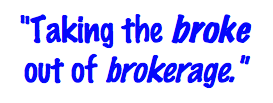 T. T. Securities (TTS)
Investment analysis for the 21st century…
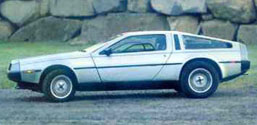 Hardware
Menu
(0) Input a new list
(1) Print the current list
(2) Find the average price
(3) Find the standard deviation
(4) Find the min and its day
(5) Find the max and its day
(6) Your TTS investment plan
(9) Quit
Enter your choice:
Software
The TTS advantage!
Your stock's prices:
L = [ 40, 80, 10, 30, 27, 52, 5, 15 ]
The TTS investment strategy:
Day  Price
 0    40.0
 1    80.0
 2    10.0
 3    30.0
 4    27.0
 5    52.0
 6     5.0
 7    15.0
but, you must sell after you buy.
Return the min difference between one value from X and one value from Y.
"Quiz"
Alter this code to return the index of L's minimum.
Example:
Example:
>>> mini( [9,8,1,7] )
2
>>> diff( [7,3],[0,6] )
1
What does this code print?
Only consider unsigned differences.
consider "accumulating" the minimum index in addition to the minimum value.
X and Y will be lists of numbers
for x in range(3):
  for y in range(3):
    print x, y
Hint: adapt this code
def diff( X, Y ):
def mini( L ):
  min = L[0]

  for x in L:
    if x < min:
      min = x


  return
You may want to change the loop!
Example:
Alter this code to return the index of L's minimum.
>>> mini( [9,8,1,7] )
2
def mini( L ):
  min = L[0]


  for x in L:
    if x < min:
      min = x


  return
def mini( L ):
  min = L[0]


  for              :
    if      < min:
      min = 


  return
INDEX-BASED  LOOP
SAME LOOP
returning both??
What does this code print?
for x in range(3):
  for y in range(3):
    print x, y
Example:
for x in range(3):
  for y in range(3):
    print x, y
Hint: adapt this code
>>> diff( [7,3],[0,6] )
1
Return the minimum difference between one value from X and one value from Y.
Only consider unsigned differences.
def diff( X, Y ):
X and Y will be lists of numbers
Monte Carlo p
Hw8 Pr3
A engineering challenge:  to estimate p using everyday items...
Easy as p
(1,1)
Visualize:
(-1,-1)
to inf. and beyond!
2d, 3d Loops
More efficient, but also more to keep track of with each additional dimension
indefinite iteration
definite iteration
while
Extra  (!)  funky series
Harmonic Sequence:
  1/1 + 1/2 + 1/3 + 1/4 + 1/5 + 1/6 + …

 Without composites (primes only):
  1/1 + 1/2 + 1/3 + 1/4 + 1/5 + 1/6 + 1/7 +…

 Without 9’s…
  1/1 + 1/2 + … + 1/8 + 1/9 + … +1/18 + 1/19 + … + 1/88 + 1/89 + 1/90 + 1/91 + …
Diverges!
???
???
[Speaker Notes: The harmonic series diverges (slowly); it's in today's lab.  The primes-only series also diverges.  But the no-9's series doesn't diverge.  Why?  Because as you get to big numbers, almost everything contains a 9, so the terms become sparse!]
Have a great weekend!
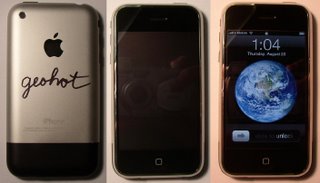 iPhone, geohot, and Von Neumann
George Hotz's iPhone
Before
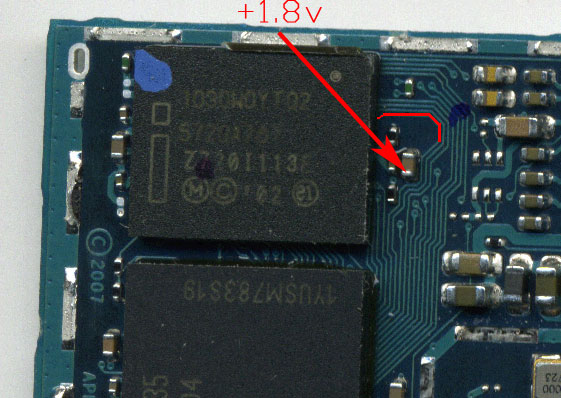 After
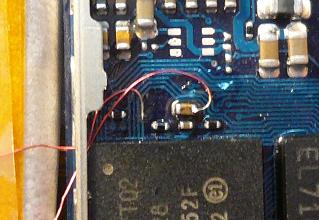 In red: one memory-access bit
soldered to be +1.8v (1)
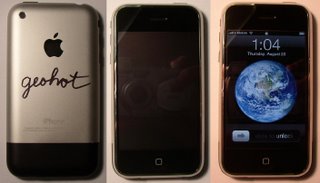 iPhone, geohot, and Von Neumann
When starting up, the phone checks 4 locations in memory to see if its software is already there. Only if it sees the software is NOT there, does the phone use software from general-purpose memory to start. Otherwise, it loads its software from read-only memory.
binary
hex
10100000000000000000000000110000
10100000000000001010010110100000
10100000000000010101110001011000
10100000000000010111001101110000
0xA0000030
0xA000A5A0
0xA0015C58
0xA0017370
George Hotz's iPhone
The 4 32-bit memory locations it checks are
1
There's not much you can do to change what is in those areas of read-only memory. Instead, the idea was to change one of the address lines to be high while it checked these four locations.
10100000000001000000000000110000
10100000000001001010010110100000
10100000000001010101110001011000
10100000000001010111001101110000
The memory locations it actually checks are thus
All of these locations are in a read/write (accessible) portion of the phone's memory -- so, they can be written to the "reset" signal. This reloads the phone's start-up software from read/write memory -- allowing arbitrary network access, not just AT&T.
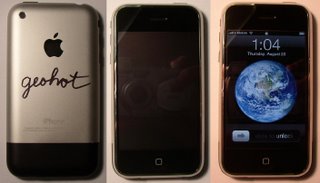 iPhone, geohot, and Von Neumann
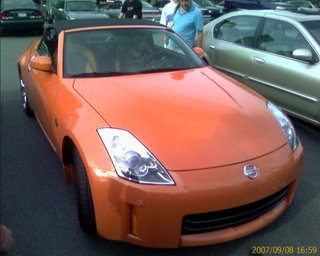 George Hotz's iPhone
the trade
“Quiz”
Finish these two methods…
This method returns the sum of the elements in the input array.
public static double sum(double[] A)
{
    double s = 0.0;

    for (
    {

    }
    
    return s;
}
This method returns the average of the elements in the input array.
public static double average(double[] A)
“Extra Credit”:    How concise can this method be?
This method returns the maximum element from the input array.
public static double max(double[] A)
Extra:    What is something unusual and unrelated to CS 5  that you & the person next to you have in common ?!
Loopy thinking
0
1
2
3
4
5
6
7
8
9
10
11
12
13
14
15
16
17
18
s = 'gattacaaggtaaaatgca'
How could we find the number of 'a's ?  How about 'a's and 't's?
How could we find the number of 'ta's ?
How could we find the longest sequence of 'a's ?
[Speaker Notes: ctg repeats…]
Loopy thinking
0
1
2
3
4
5
6
7
8
9
10
11
12
13
14
15
16
17
18
s = 'gattacaaggtaaaatgca'
s = 'gattacaaggtaaaatgca' 
N = 0
for i in range(0,len(s)):
    if s[i] == 'a':
        N = N + 1

print 'N is', N
How could we find the number of 'a's ?  How about 'a's and 't's?
How could we find the number of 'ta's ?
How could we find the longest sequence of 'a's ?
[Speaker Notes: Electric:  from www.staticfreesoftware.com
My tutorial is at:
http://odin.ac.hmc.edu/~harris/class/chipdesign/electric.pdf


Lasergene (a molecular biology suite of programs for aligning and comparing
       DNA sequences, etc.)
Statview (statistical analysis)
KaleidaGraph (plotting & graphing)
Populus (programs that simulate ecological and evolutionary processes)]
Loopy thinking
0
1
2
3
4
5
6
7
8
9
10
11
12
13
14
15
16
17
18
s = 'gattacaaggtaaaatgca'
s = 'gattacaaggtaaaatgca' 
N = 0
for i in range(0,len(s)):
    if s[i] == 'a' or s[i] == 't':
        N = N + 1

print 'N is', N
How could we find the number of 'a's ?  How about 'a's and 't's?
How could we find the number of 'ta's ?
How could we find the longest sequence of 'a's ?
[Speaker Notes: Electric:  from www.staticfreesoftware.com
My tutorial is at:
http://odin.ac.hmc.edu/~harris/class/chipdesign/electric.pdf


Lasergene (a molecular biology suite of programs for aligning and comparing
       DNA sequences, etc.)
Statview (statistical analysis)
KaleidaGraph (plotting & graphing)
Populus (programs that simulate ecological and evolutionary processes)]
Loopy thinking
0
1
2
3
4
5
6
7
8
9
10
11
12
13
14
15
16
17
18
s = 'gattacaaggtaaaatgca'
s = 'gattacaaggtaaaatgca' 
N = 0
for i in range(1,len(s)):
    if s[i] == 'a' and s[i-1] == 't':
        N = N + 1

print 'N is', N
How could we find the number of 'a's ?  How about 'a's and 't's?
How could we find the number of 'ta's ?
How could we find the longest sequence of 'a's ?
[Speaker Notes: Electric:  from www.staticfreesoftware.com
My tutorial is at:
http://odin.ac.hmc.edu/~harris/class/chipdesign/electric.pdf


Lasergene (a molecular biology suite of programs for aligning and comparing
       DNA sequences, etc.)
Statview (statistical analysis)
KaleidaGraph (plotting & graphing)
Populus (programs that simulate ecological and evolutionary processes)]
Loopy thinking
0
1
2
3
4
5
6
7
8
9
10
11
12
13
14
15
16
17
18
s = 'gattacaaggtaaaatgca'
How could we find the longest sequence of 'a's ?
[Speaker Notes: Electric:  from www.staticfreesoftware.com
My tutorial is at:
http://odin.ac.hmc.edu/~harris/class/chipdesign/electric.pdf


Lasergene (a molecular biology suite of programs for aligning and comparing
       DNA sequences, etc.)
Statview (statistical analysis)
KaleidaGraph (plotting & graphing)
Populus (programs that simulate ecological and evolutionary processes)]
Planning in "pseudocode"
0
1
2
3
4
5
6
7
8
9
10
11
12
13
14
15
16
17
18
s = 'gattacaaggtaaaatgca'
Keep track of CurRun, MaxRun
Loop through the string:
if we do see an 'a'
if the PREVIOUS letter is NOT an 'a'
if the PREVIOUS letter IS an 'a'
[Speaker Notes: Electric:  from www.staticfreesoftware.com
My tutorial is at:
http://odin.ac.hmc.edu/~harris/class/chipdesign/electric.pdf


Lasergene (a molecular biology suite of programs for aligning and comparing
       DNA sequences, etc.)
Statview (statistical analysis)
KaleidaGraph (plotting & graphing)
Populus (programs that simulate ecological and evolutionary processes)]
Planning in "pseudocode"
0
1
2
3
4
5
6
7
8
9
10
11
12
13
14
15
16
17
18
s = 'gattacaaggtaaaatgca'
Keep track of CurRun, MaxRun
Loop through the string:
if we do see an 'a'
if the PREVIOUS letter is NOT an 'a'
Start a Run!   CurRun = 1
if the PREVIOUS letter IS an 'a'
Continue our run!   CurRun = CurRun + 1
Check for a new maximum…
[Speaker Notes: Electric:  from www.staticfreesoftware.com
My tutorial is at:
http://odin.ac.hmc.edu/~harris/class/chipdesign/electric.pdf


Lasergene (a molecular biology suite of programs for aligning and comparing
       DNA sequences, etc.)
Statview (statistical analysis)
KaleidaGraph (plotting & graphing)
Populus (programs that simulate ecological and evolutionary processes)]
Planning in "pseudocode"
0
1
2
3
4
5
6
7
8
9
10
11
12
13
14
15
16
17
18
s = 'gattacaaggtaaaatgca'
MAX = 0
cur = 0
for i in range(0,len(s)):
    if s[i] == 'a':
        if s[i-1] != 'a':
            cur = 1
        else: 
            cur = cur + 1
            if cur > MAX:
                MAX = cur
        
print 'Max is', MAX
Keep track of CurRun, MaxRun
Loop through the string:
if we do see an 'a'
if the PREVIOUS letter is NOT an 'a'
Start a Run!
if the PREVIOUS letter IS an 'a'
Continue our run!
Check for a new maximum…
[Speaker Notes: Electric:  from www.staticfreesoftware.com
My tutorial is at:
http://odin.ac.hmc.edu/~harris/class/chipdesign/electric.pdf


Lasergene (a molecular biology suite of programs for aligning and comparing
       DNA sequences, etc.)
Statview (statistical analysis)
KaleidaGraph (plotting & graphing)
Populus (programs that simulate ecological and evolutionary processes)]
Challenge
Print the first N numbers in this series…
>>> fib(11)
Example:
1  1  2  3  5  8  13  21  34  55  89
Illustration of
scale( pix, pixMax, floatMin, floatMax )
Image
pixel column range
0
pix
pixMax
real range
output of scale
floatMin
floatMax
input   vs.   raw_input
reply = raw_input('Enter a string and I\'ll tell you what I see.')

for c in reply:
    print 'I see a(n) ', c
interprets what the user types as a string of characters
reply = input('Enter any list and I\'ll tell you what I see.')

for c in reply:
    print 'I see a(n) ', c
processes what the user types just as python would
ASCII Art
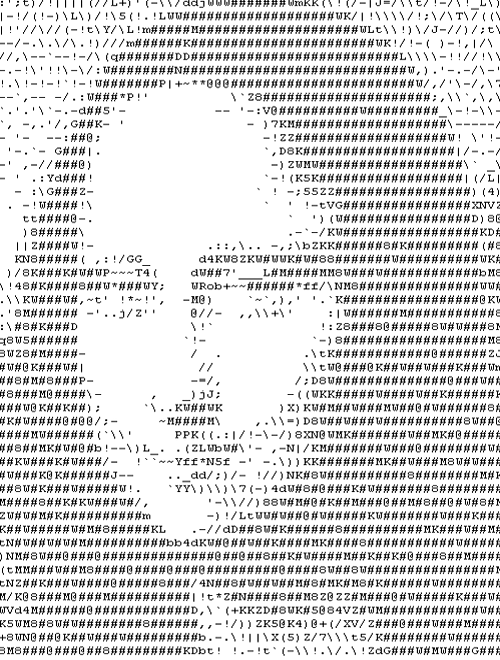 Print 3 rows
for row in range(3):
   print '#'*4
print automaticallyadds a newline
Creates line to print
####
####
####
Output
A closer look…
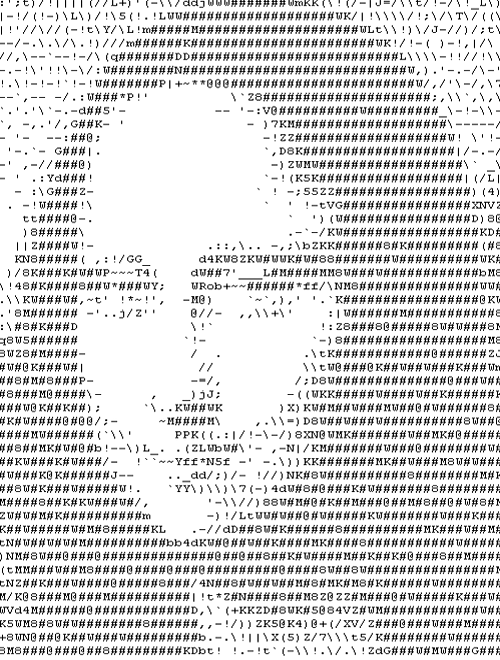 for row in range(3):
   print '$'*4
$$$$
$$$$
$$$$
Output
No string * !
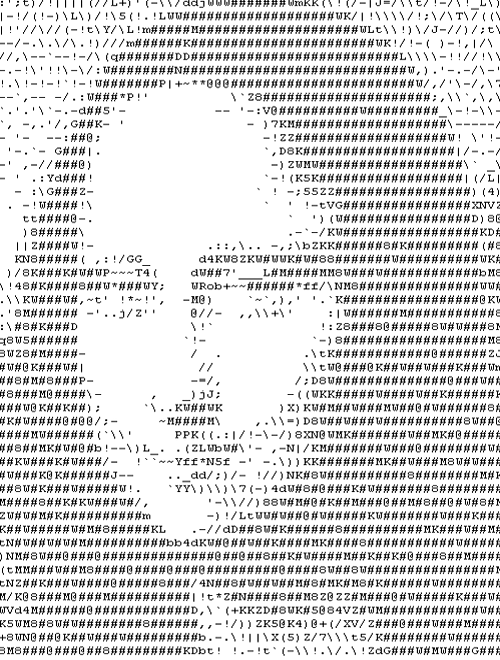 for row in range(3):
   print '$'*4
$$$$
$$$$
$$$$
For these problems, string multiplication is not allowed.
What else could be done?
Output
Without string multiplication…
Print 3 rows
for row in range(3):
   for col in range(4):
      print '$'
nested loops!
print 4 chars on each line
(columns)
Output ?
Without string multiplication…
Print 3 rows
for row in range(3):
   for col in range(4):
      print '$',
nested loops!
print 4 chars on each line
(columns)
Comma suppresses newline
Output ?
Without string multiplication…
Print 3 rows
for row in range(3):
   for col in range(4):
      print '$',
   print
nested loops!
print 4 chars on each line
(columns)
$ $ $ $
$ $ $ $
$ $ $ $
Comma suppresses newline
plain print produces newline
tracking cols and rows!
Variations!
def rectangle( width, height ):
    """ prints a rectangle of $ """
for row in range(         ):

    for col in range(          ):
       print '$',

    print
Beyond boxes…
cols
2
3
4
5
1
0
rows
0
0 1
0 1 2
0 1 2 3
0 1 2 3 4
0 1 2 3 4 5
0
1
What code will print this triangle with H rows… ?
2
3
4
5
def tri( H ):
for row in range(H):
for col in range(         ):
print col,
print
Python and images: Natural nesting!
from cs5png import *
image = PNGImage( 30, 20 )
creates an image object
inputs are width and height
and names it image
Python and images: Natural nesting!
from cs5png import *
image = PNGImage( 30, 20 )
creates an image object
inputs are width and height
and names it image
I guess these images are objectionable!
objects are software abstractions containing structured information